1.- LA BASE QUÍMICA DE LA VIDA
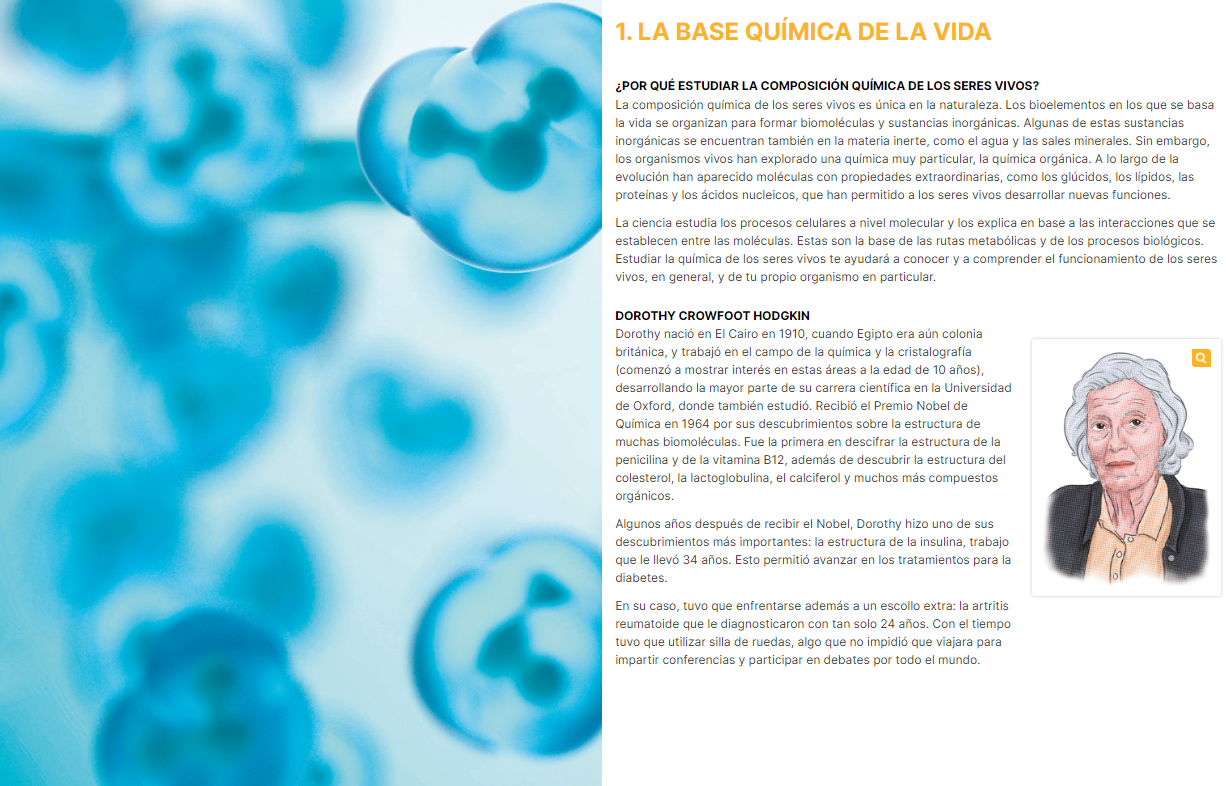 1. Los enlaces químicos
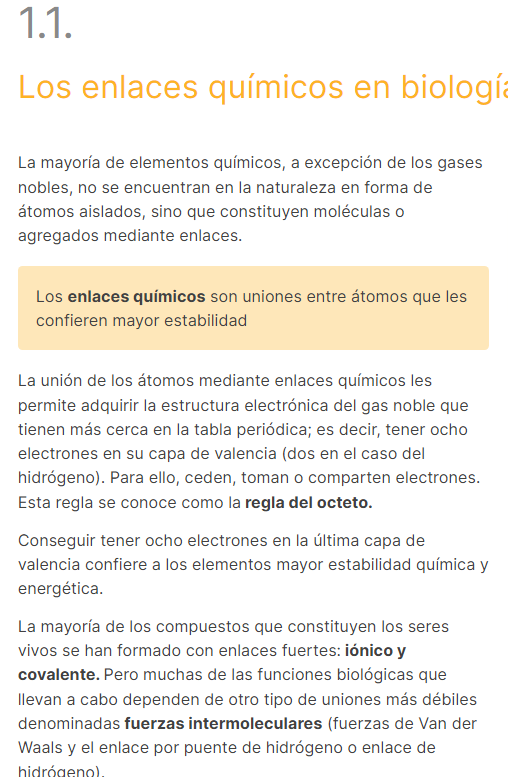 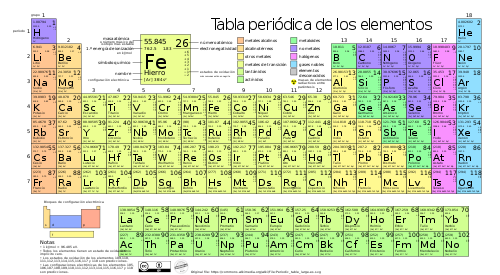 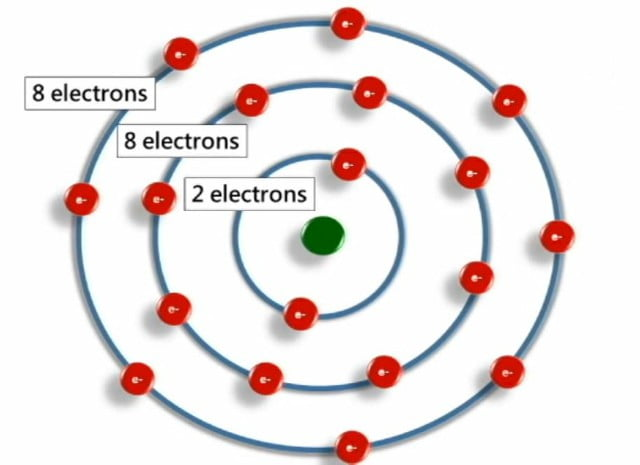 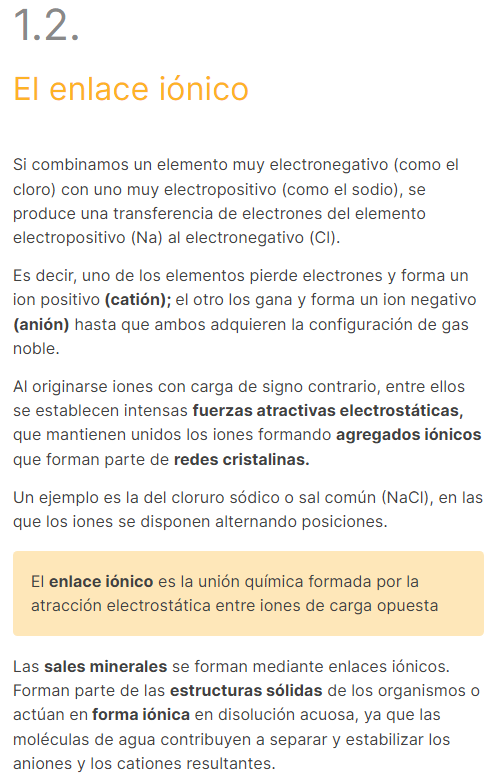 La electronegatividad es la capacidad que tiene un átomo de atraer hacia sí los electrones de un enlace.
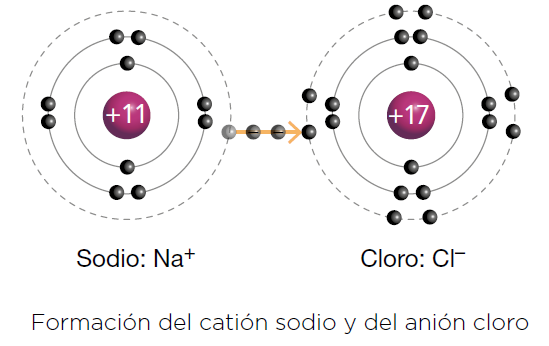 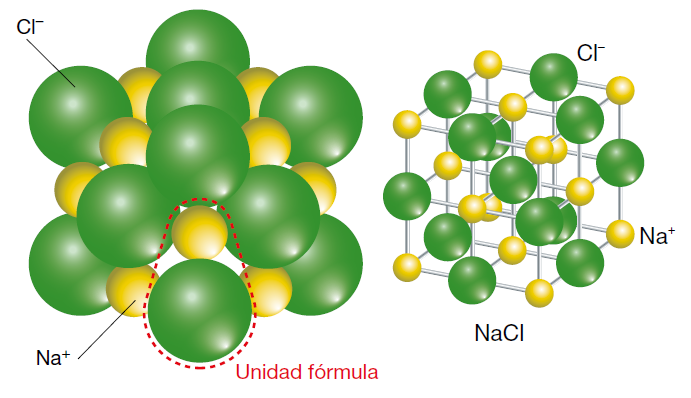 Agregado iónico que forma parte de una red cristalina.
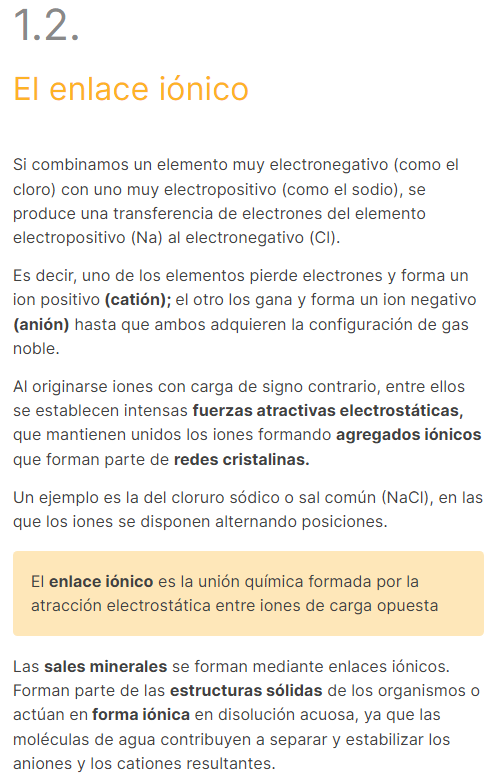 La electronegatividad es la capacidad que tiene un átomo de atraer hacia sí los electrones de un enlace.
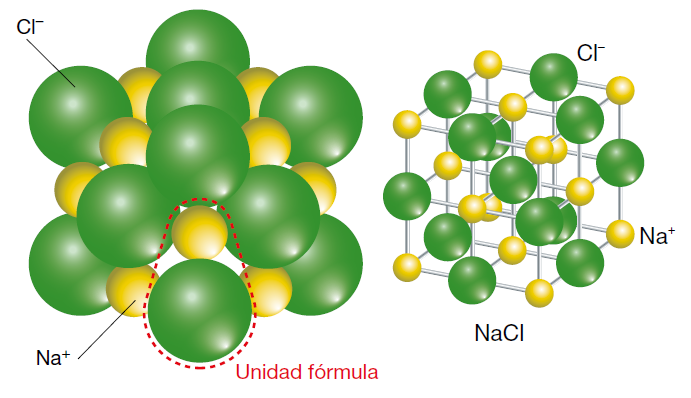 Agregado iónico que forma parte de una red cristalina.
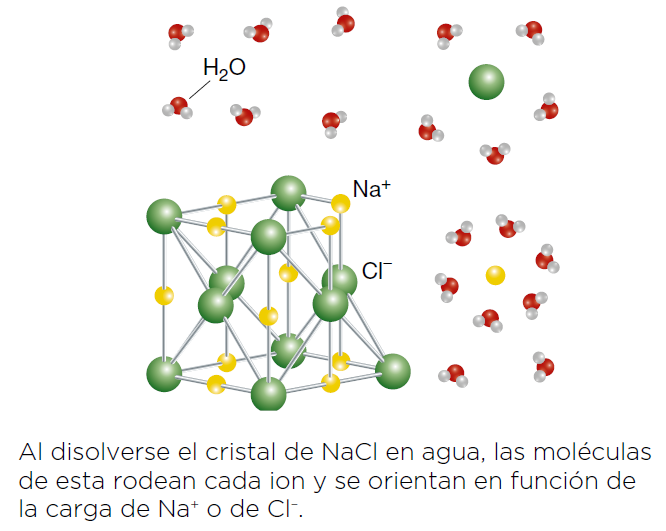 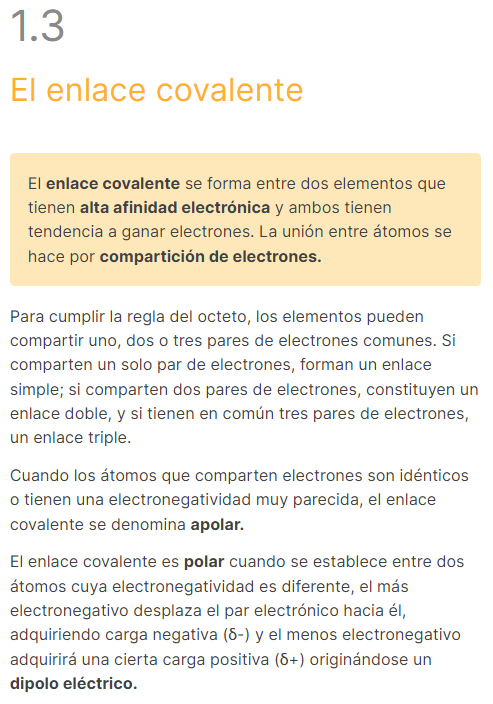 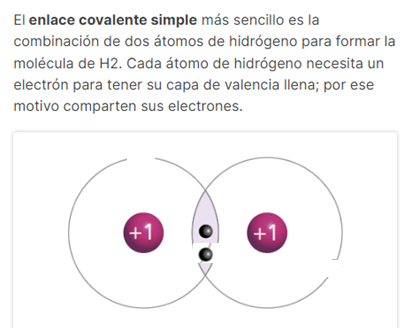 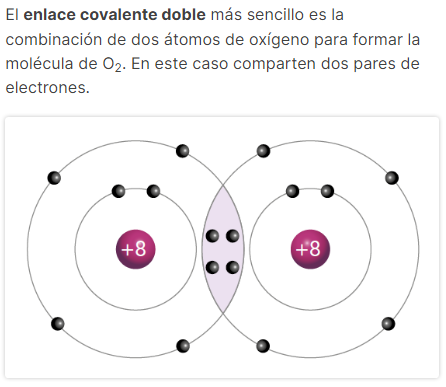 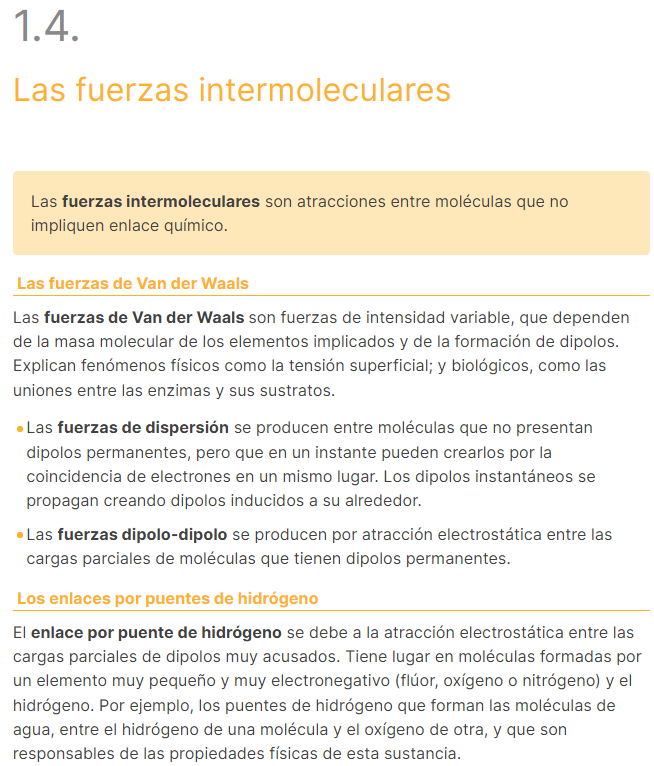 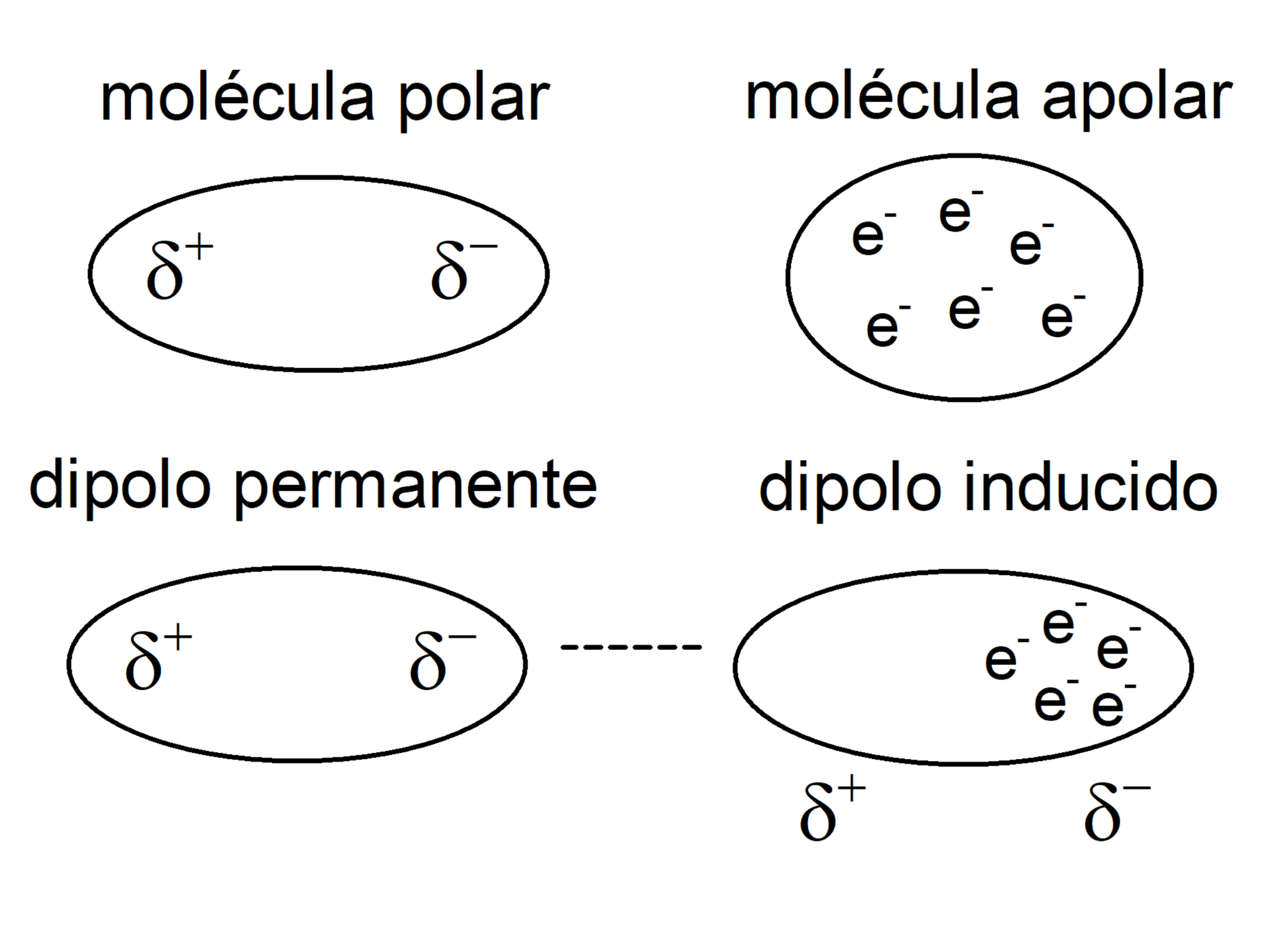 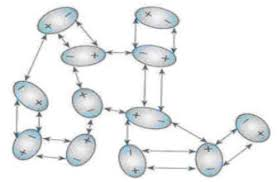 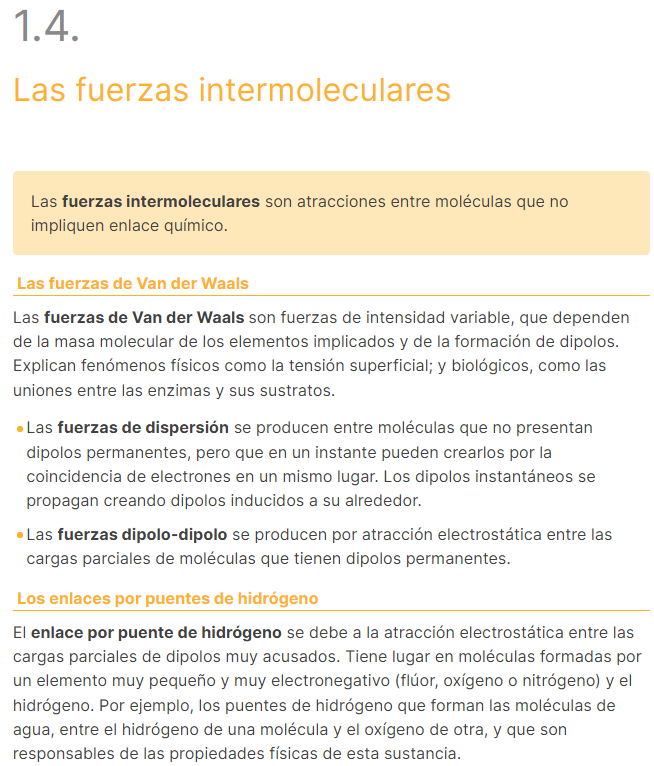 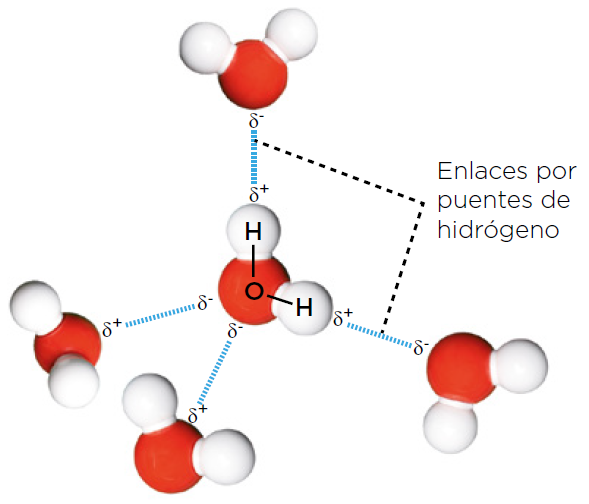 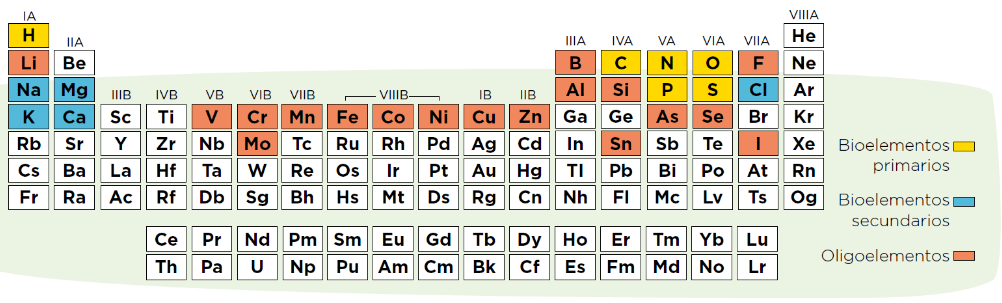 2. Los bioelementos
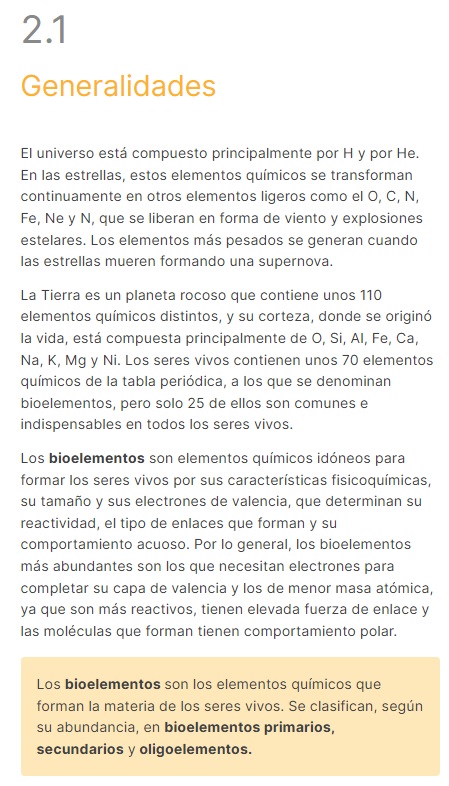 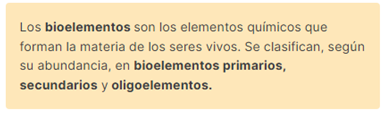 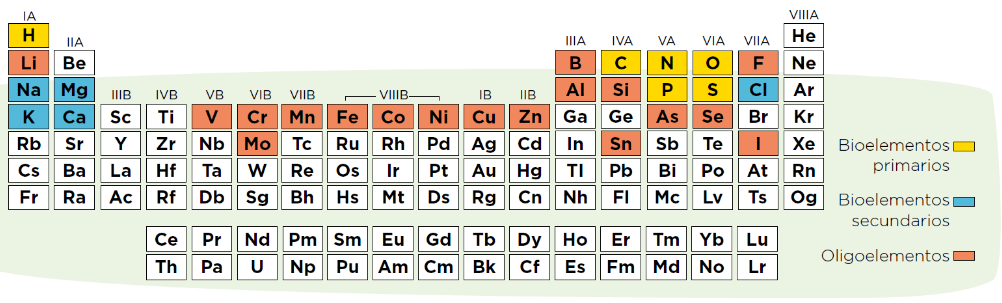 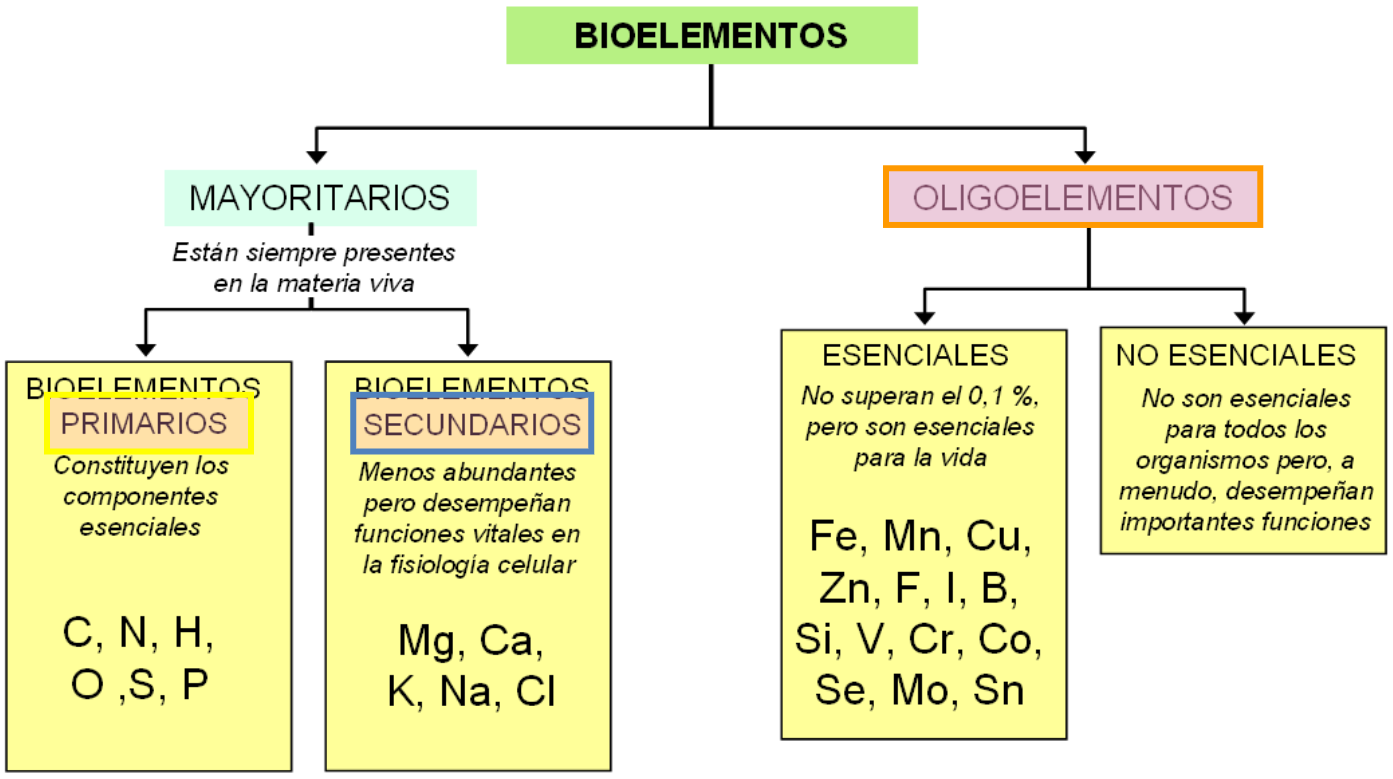 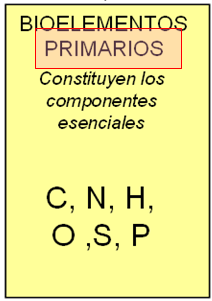 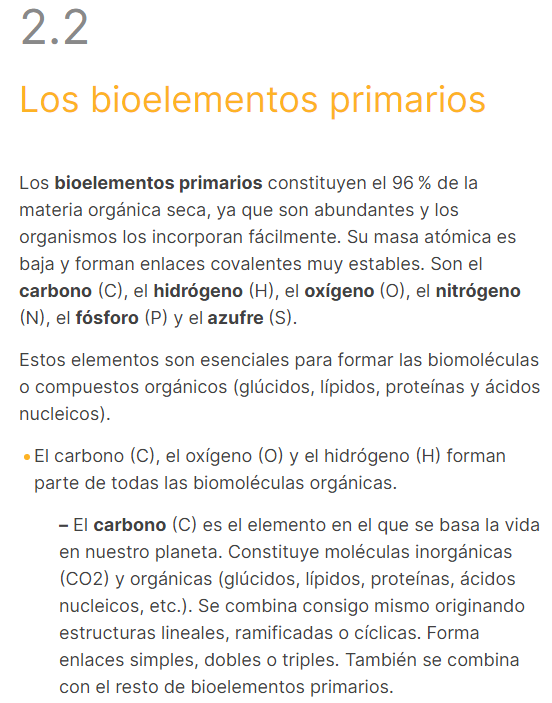 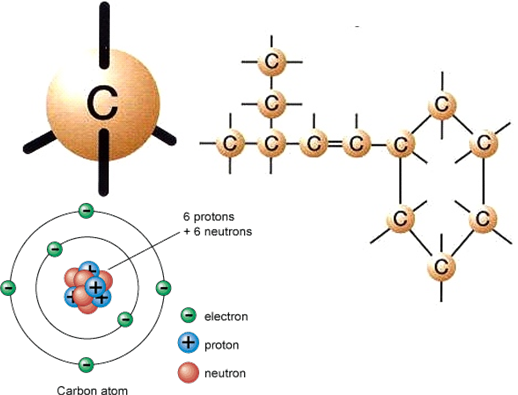 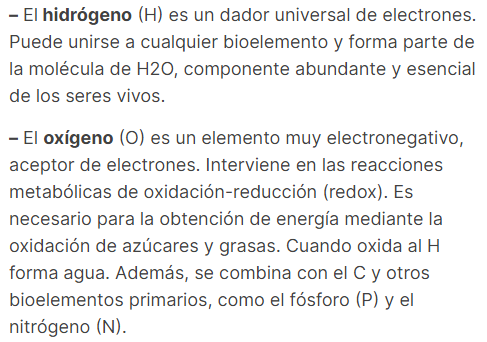 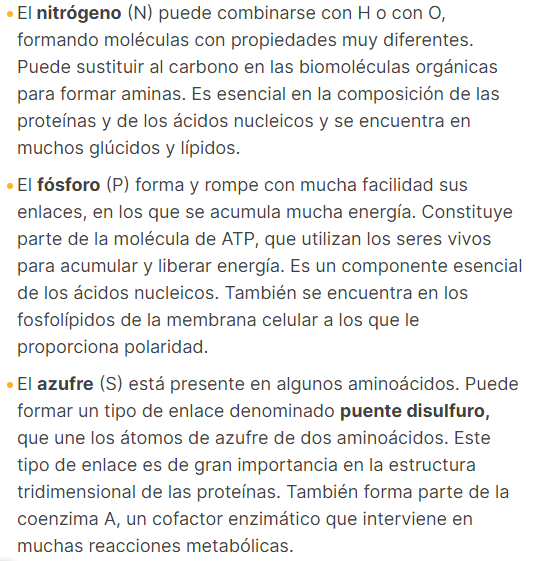 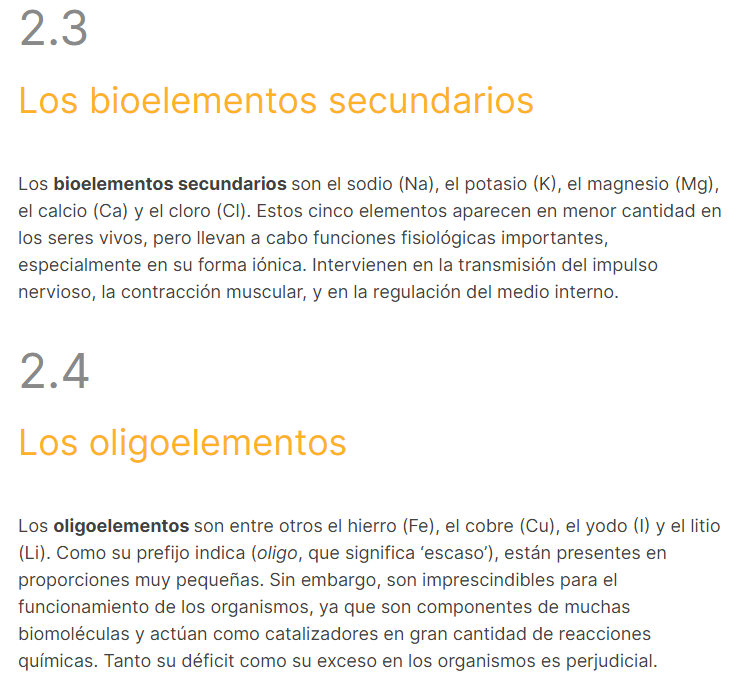 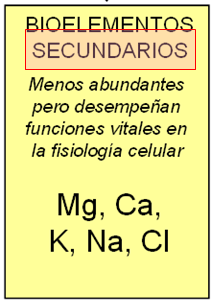 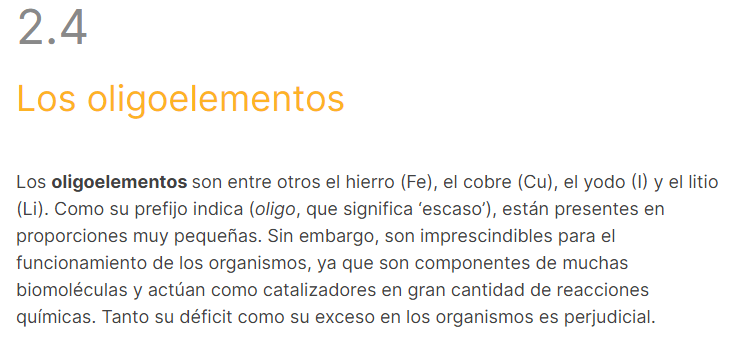 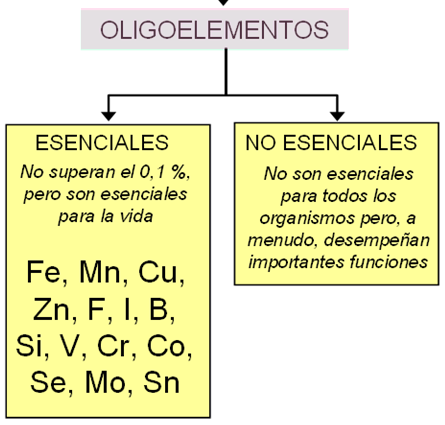 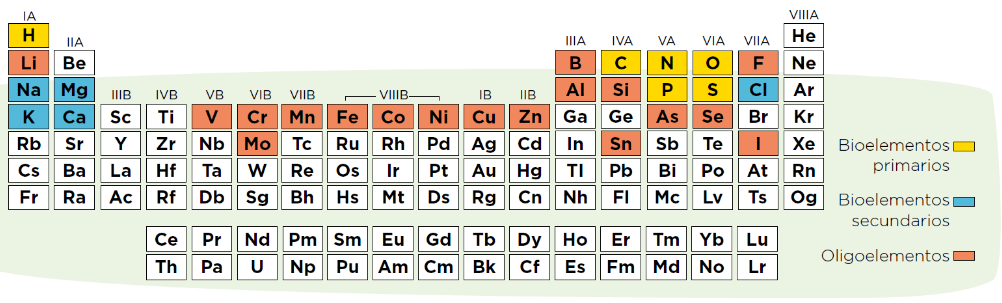 3. Las biomoléculas y los compuestos inorgánicos
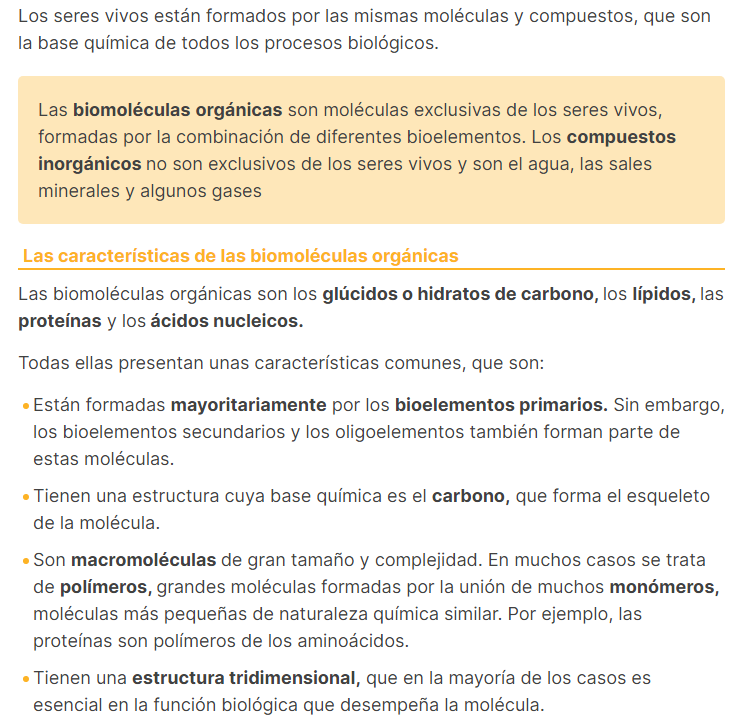 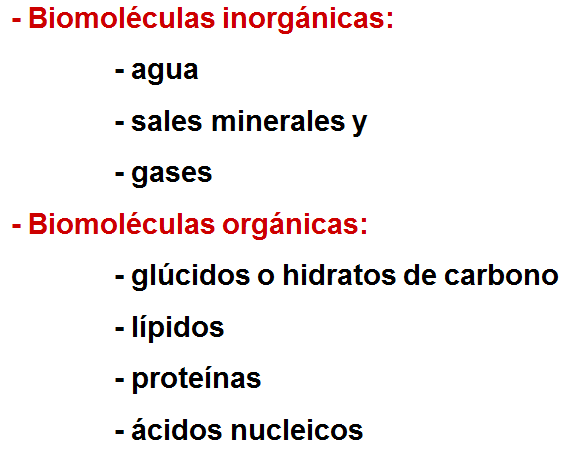 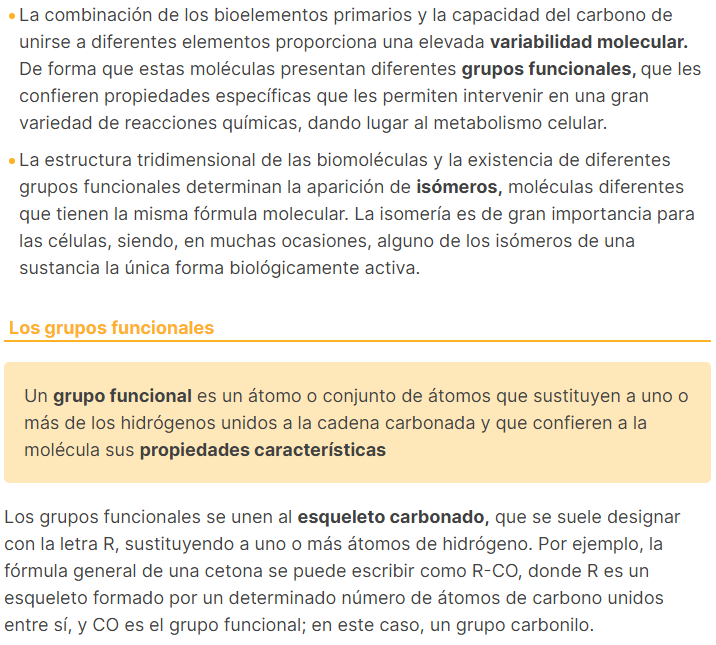 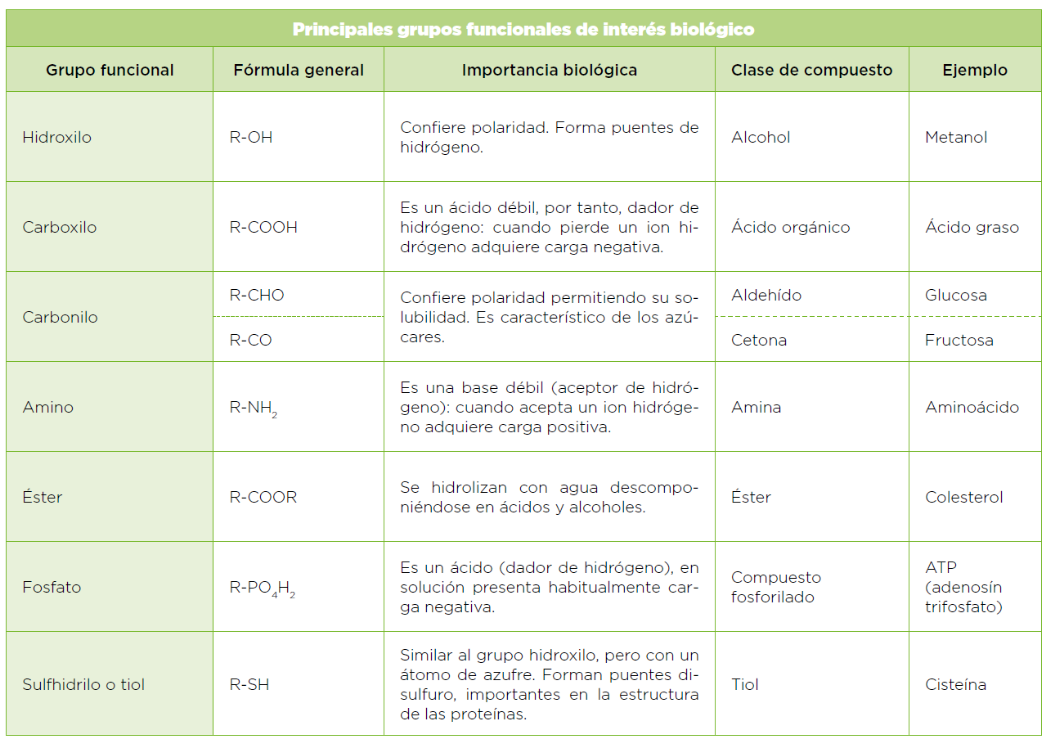 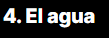 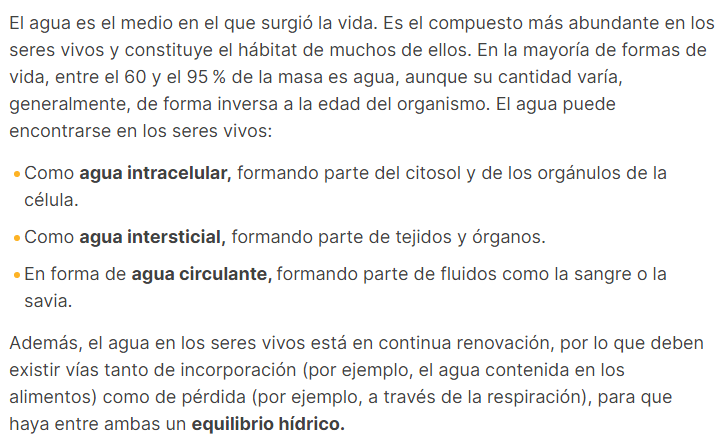 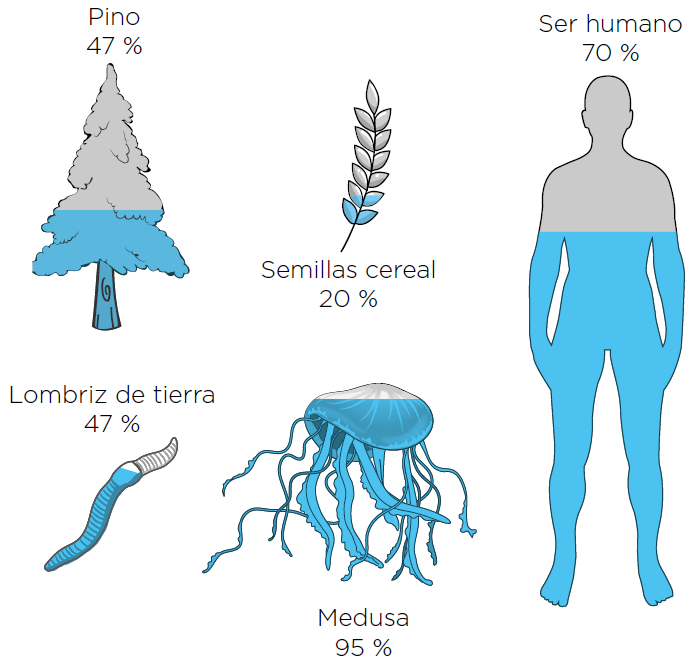 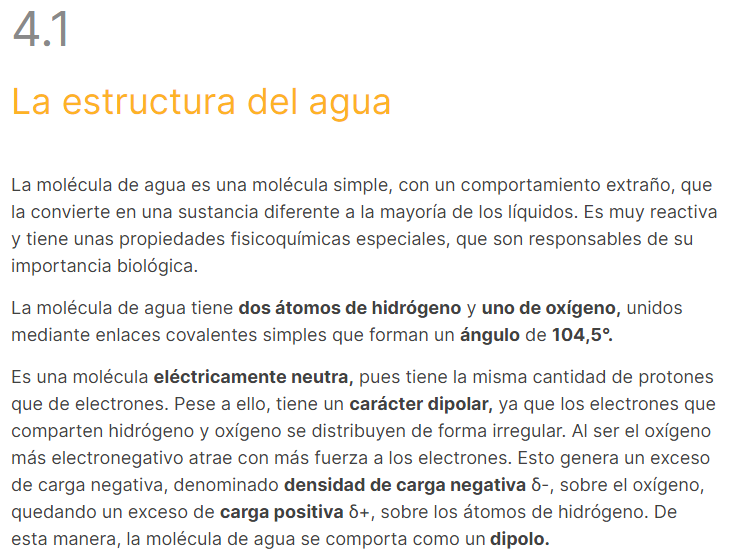 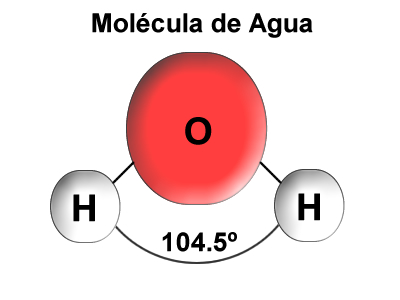 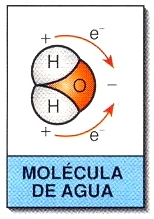 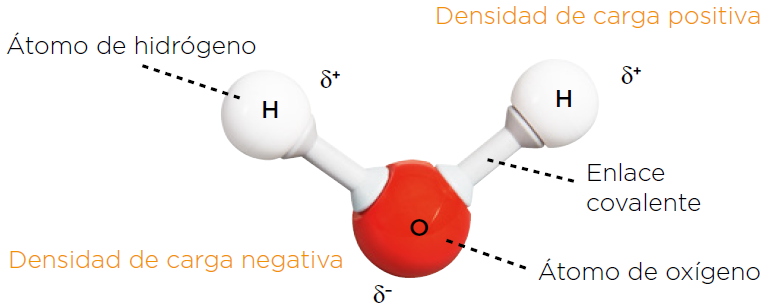 (dipolo)
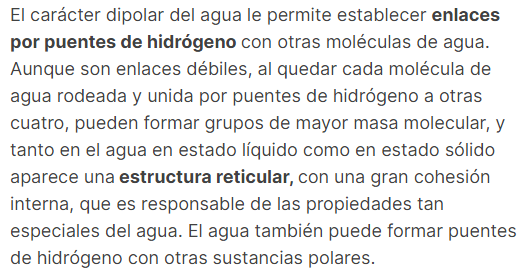 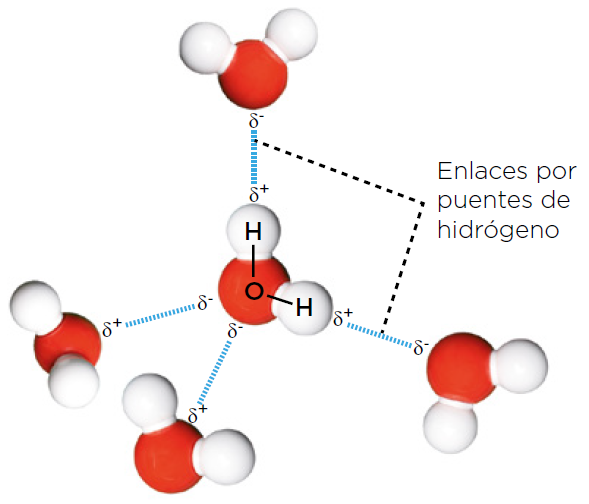 Debido a su polaridad, las moléculas de agua establecen enlaces de hidrógeno entre ellas.
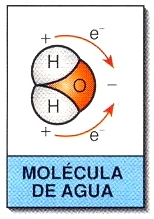 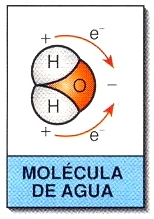 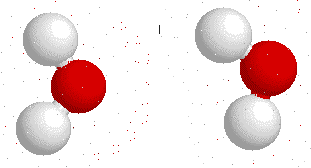 Debido a su polaridad, las moléculas de agua establecen enlaces de hidrógeno entre ellas.
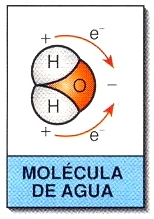 Cada molécula puede formar hasta 4 puentes de hidrógeno con otras moléculas.
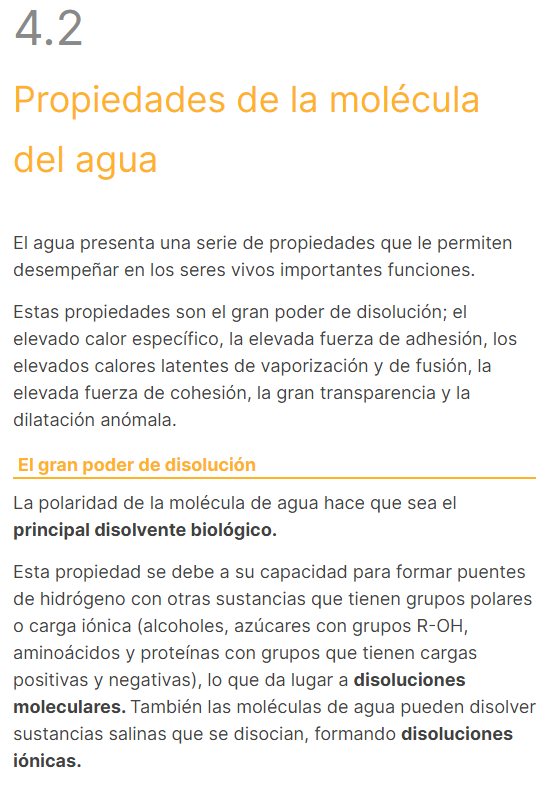 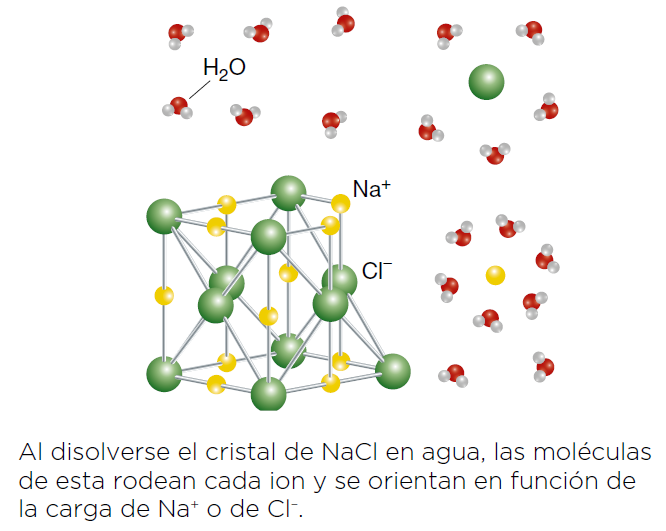 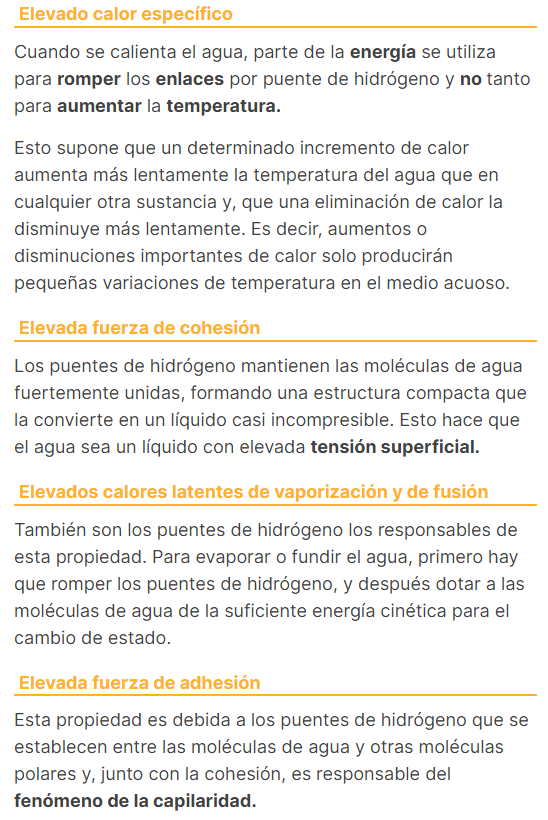 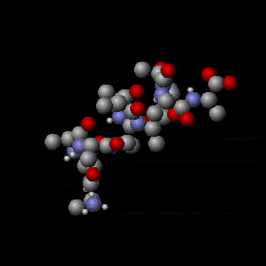 Las moléculas tienen una estructura interna porque están compuestas de átomos que tienen diferentes formas de moverse en las moléculas. La energía cinética almacenada en estos grados de libertad internos no contribuye a la temperatura de la sustancia sino a su calor específico.
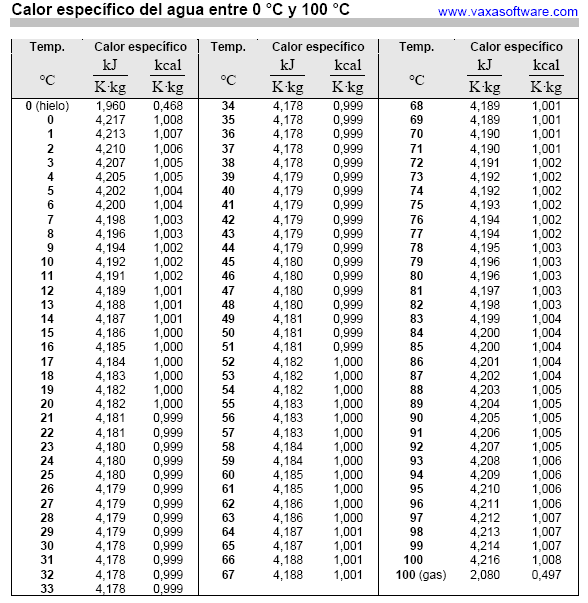 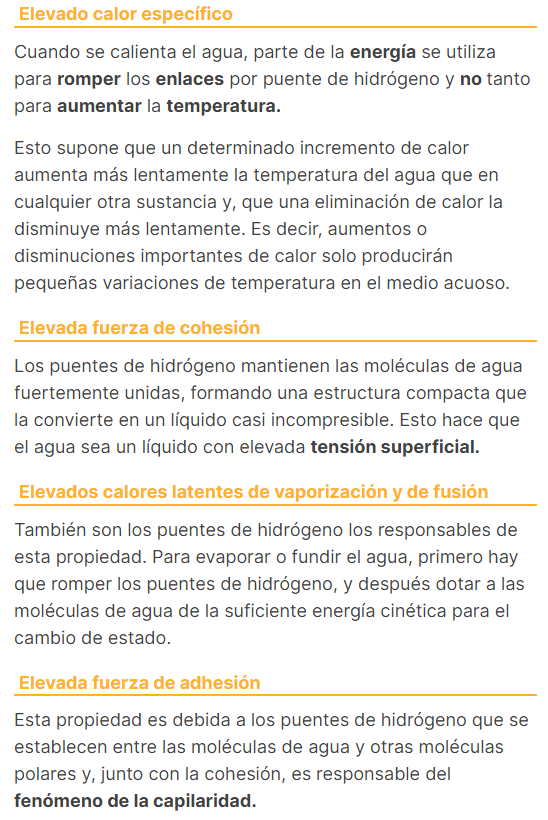 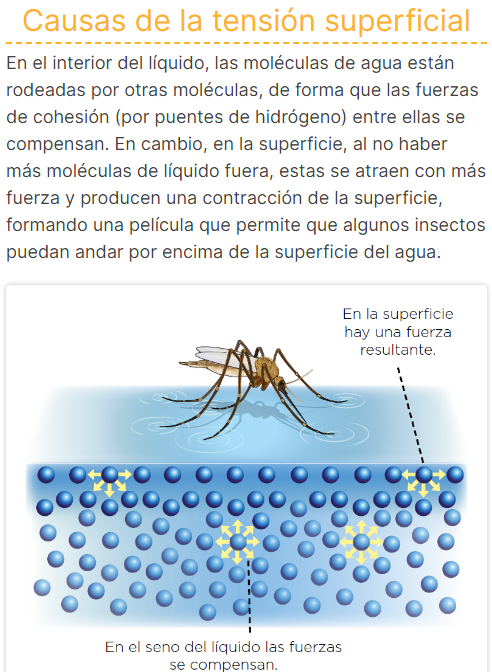 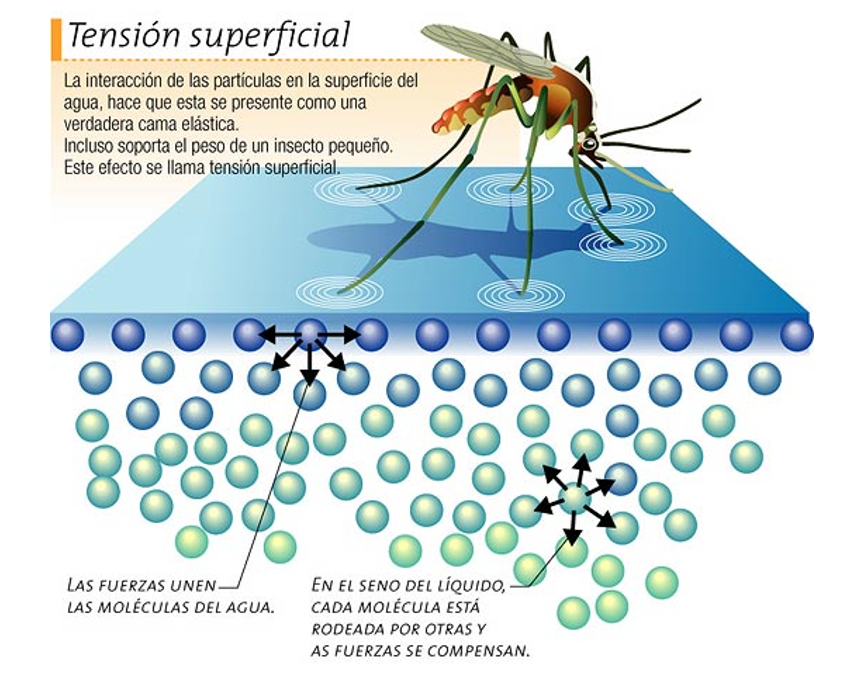 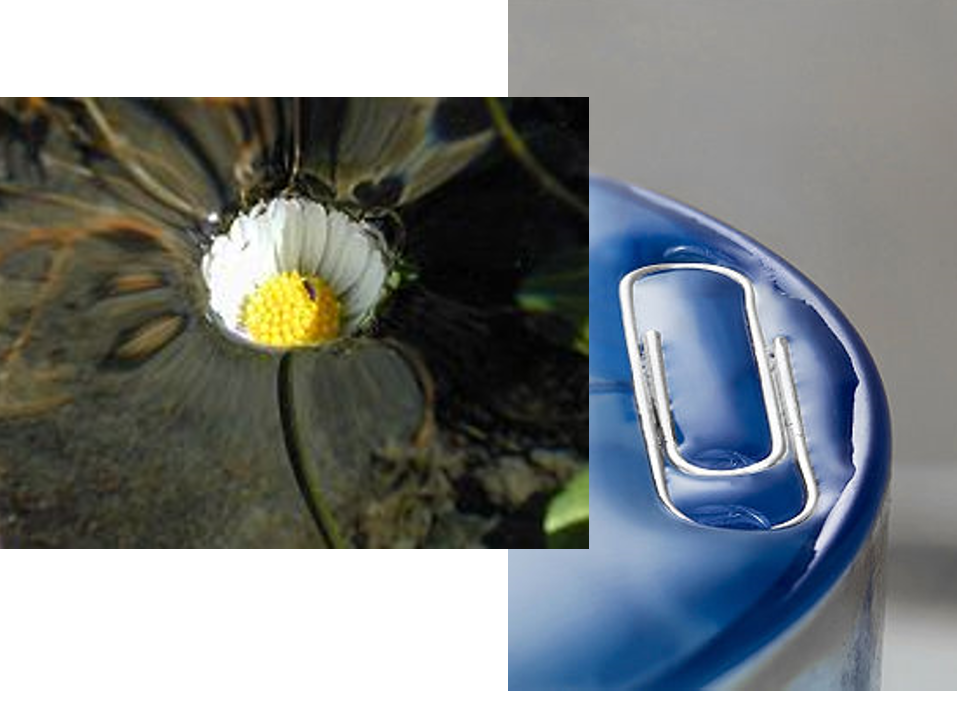 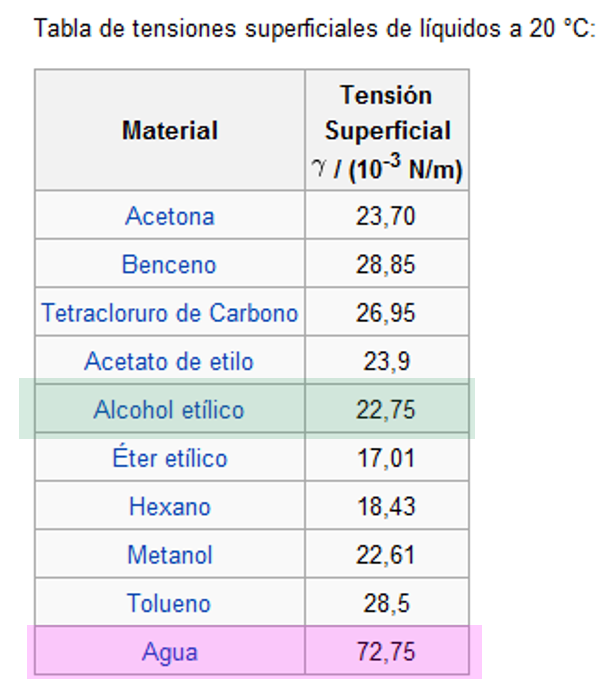 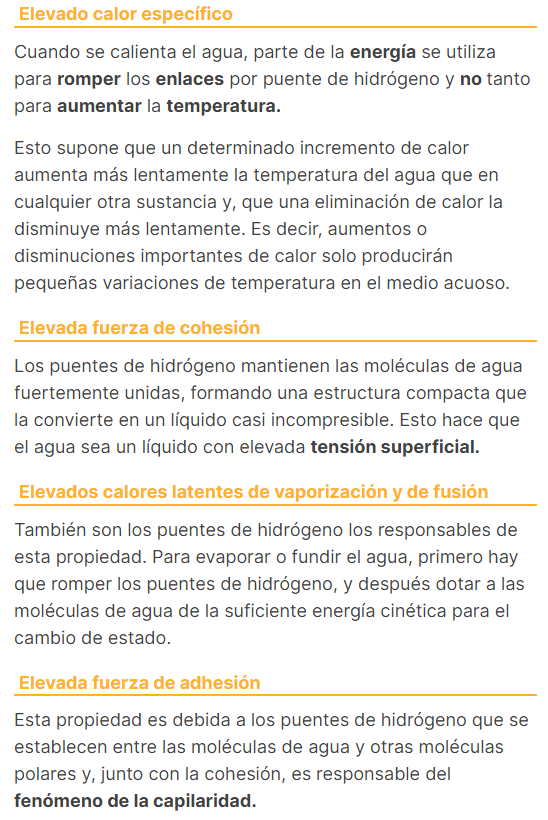 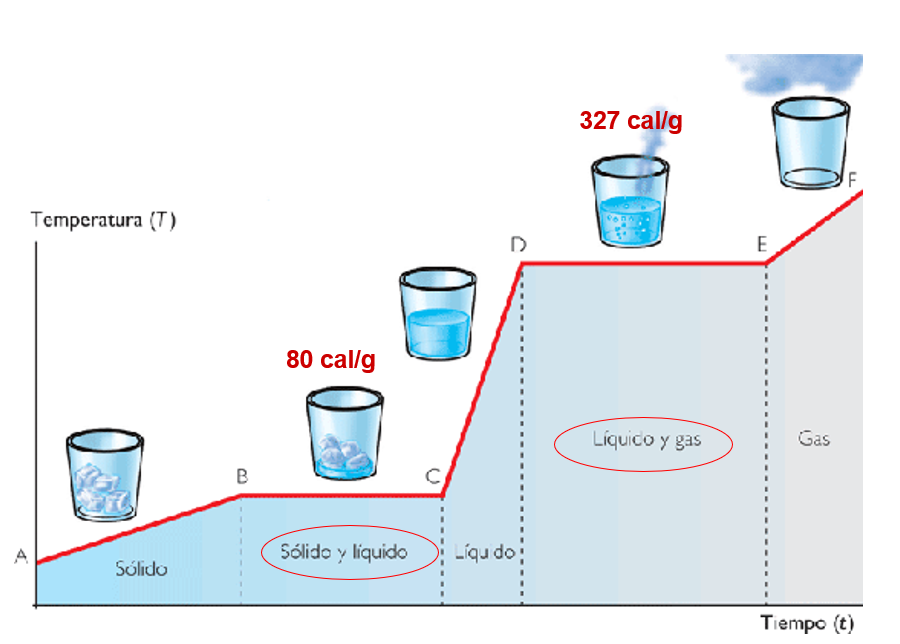 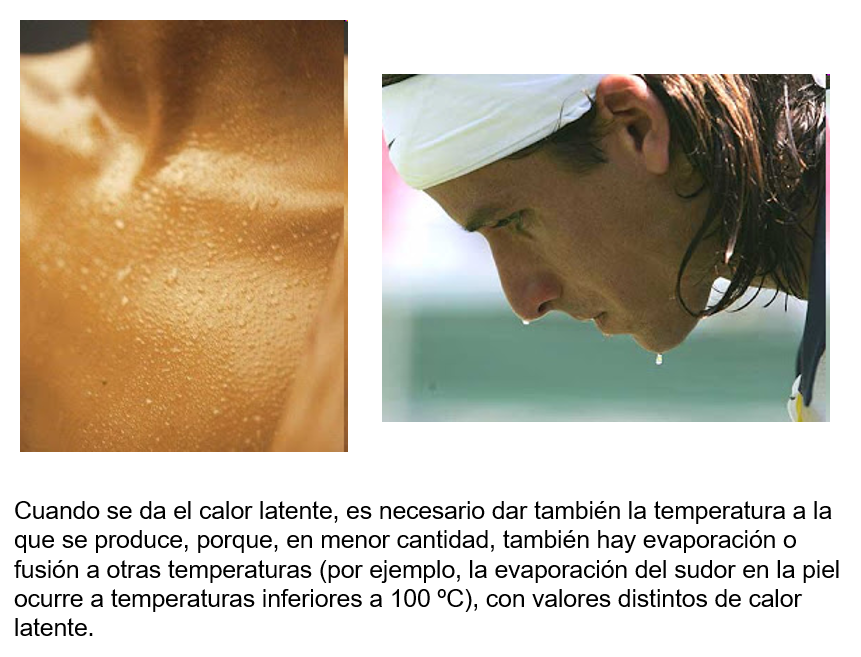 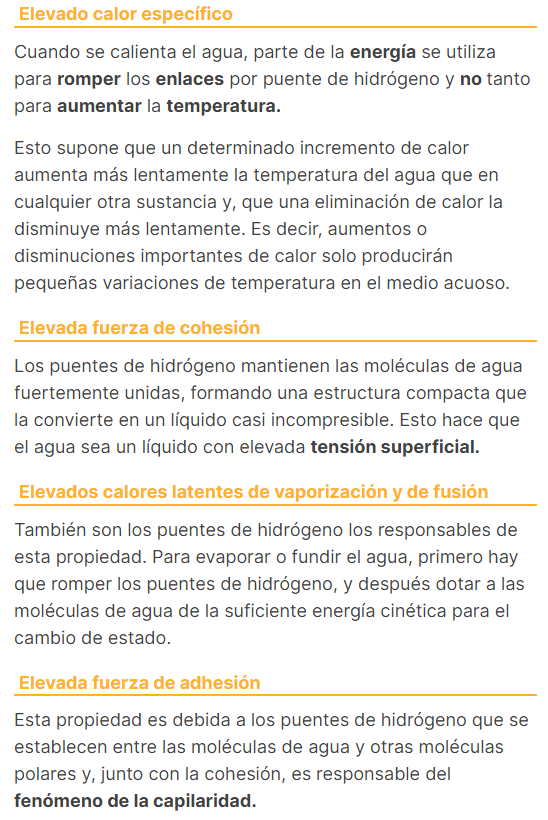 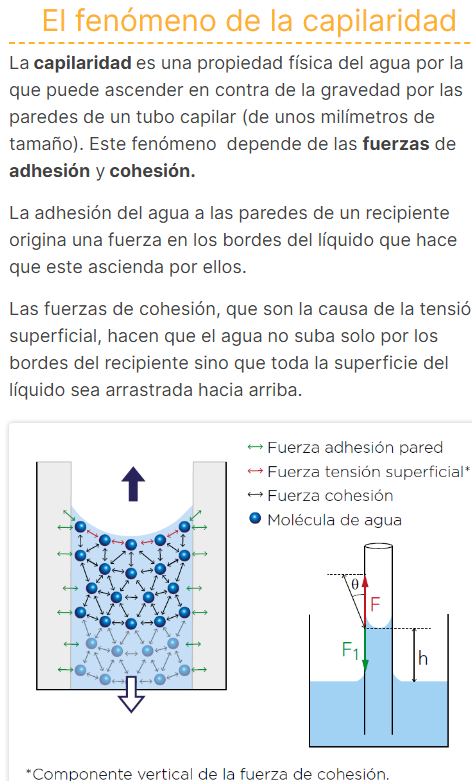 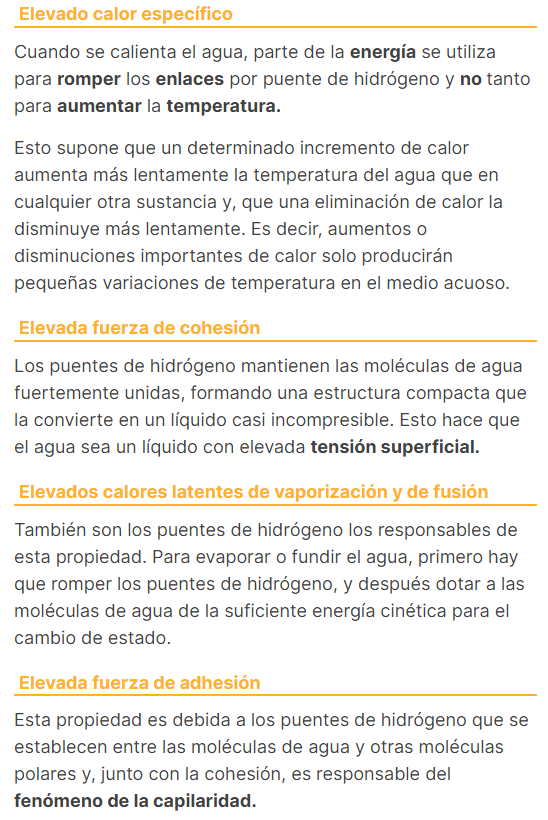 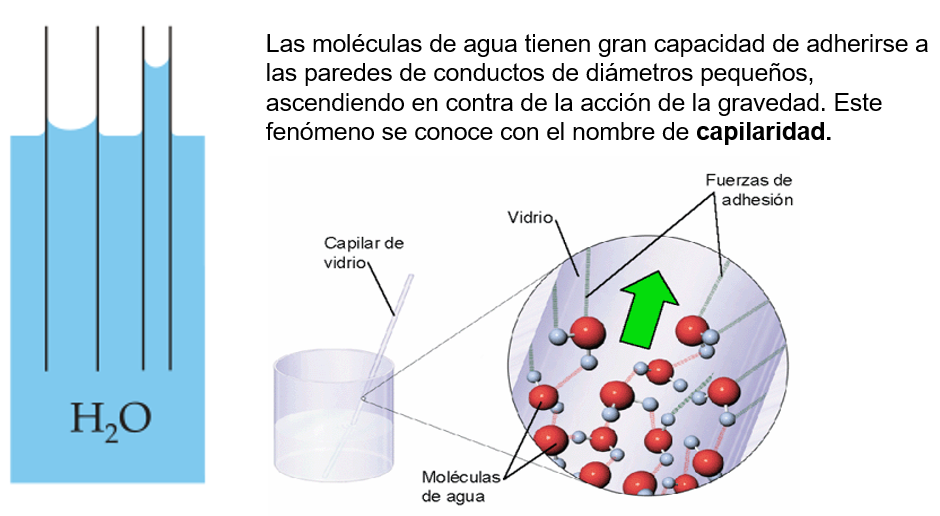 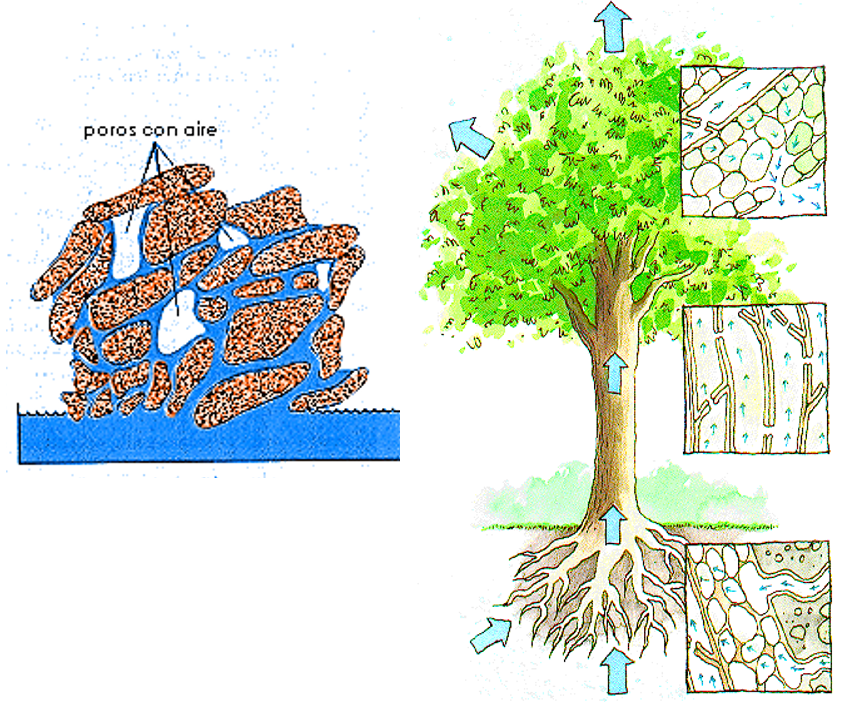 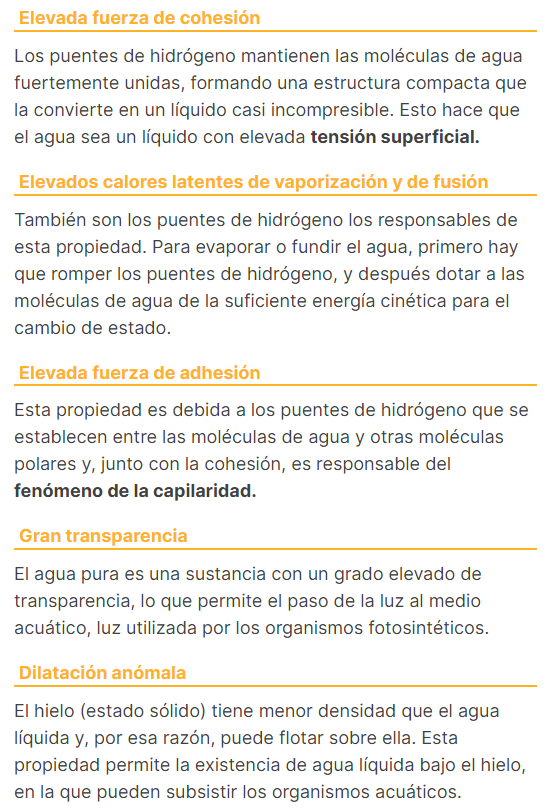 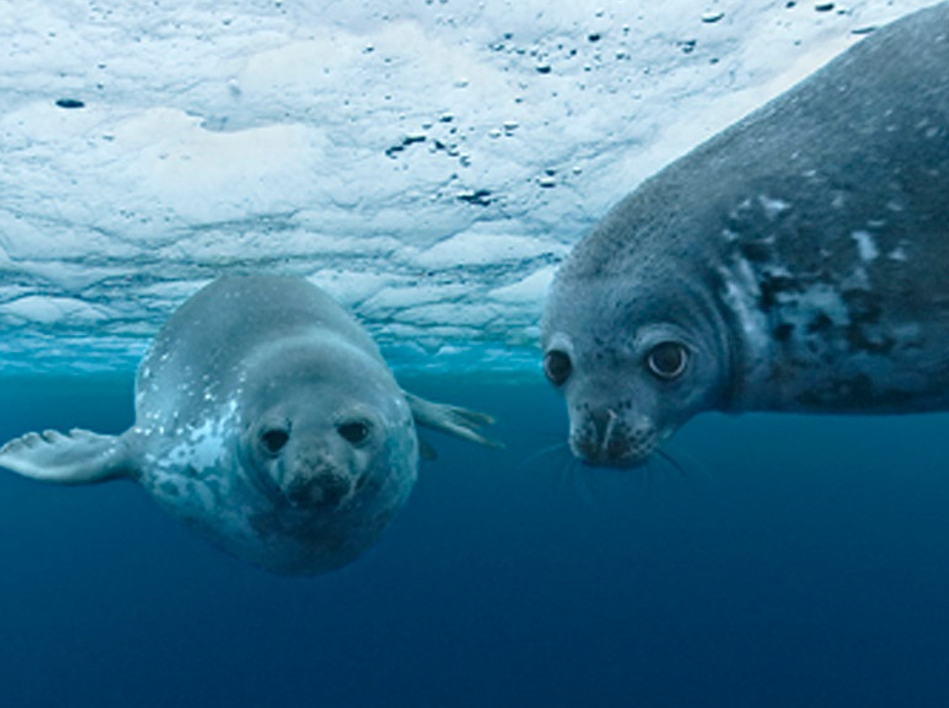 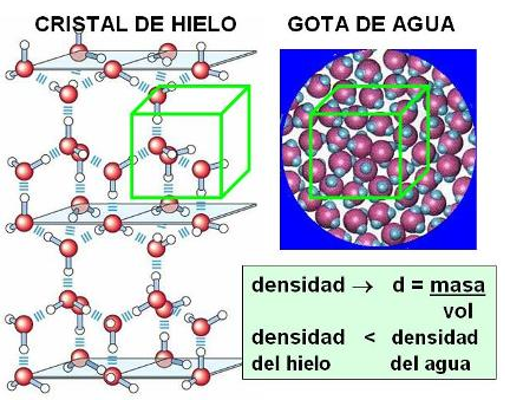 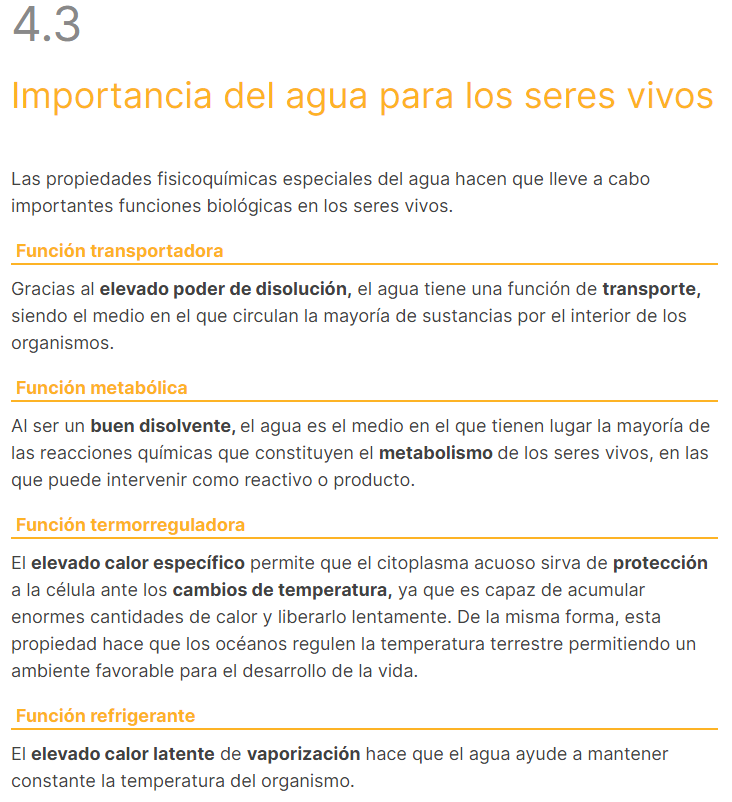 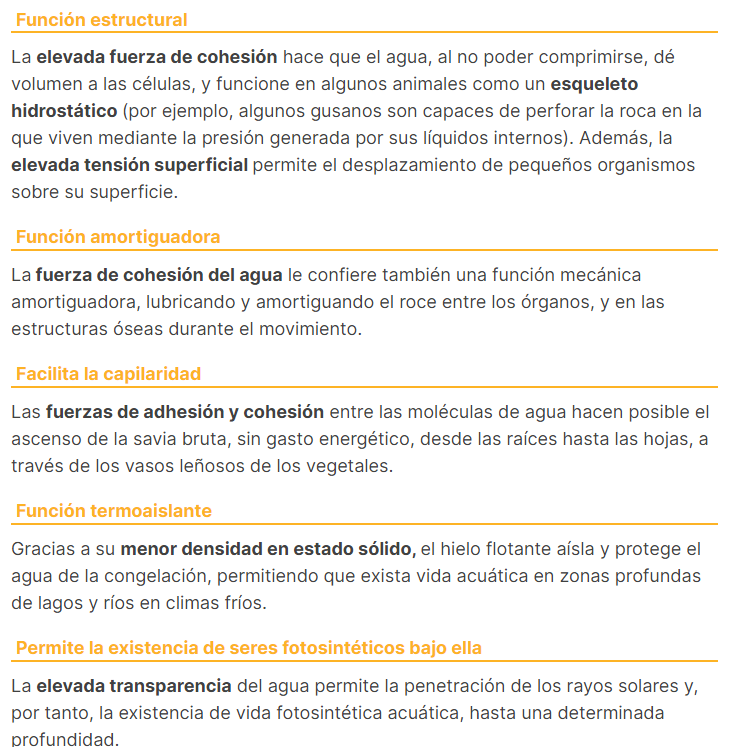 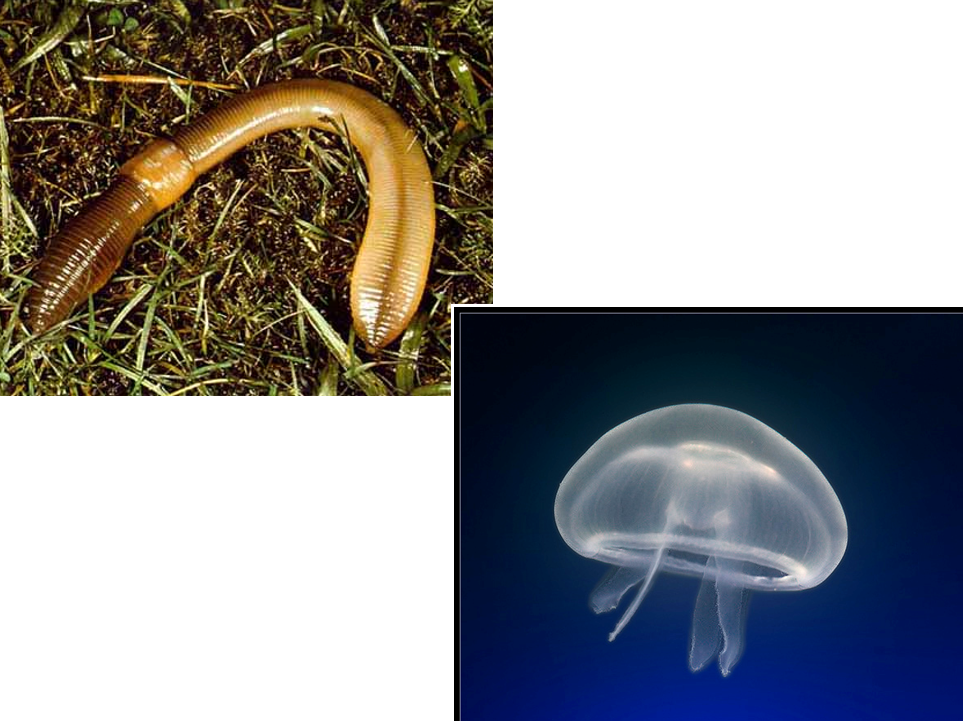 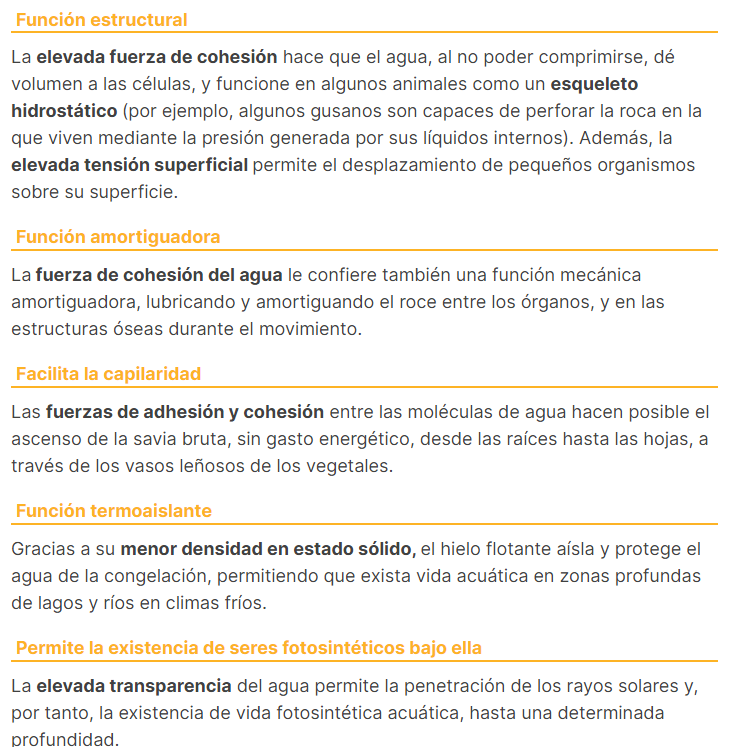 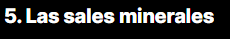 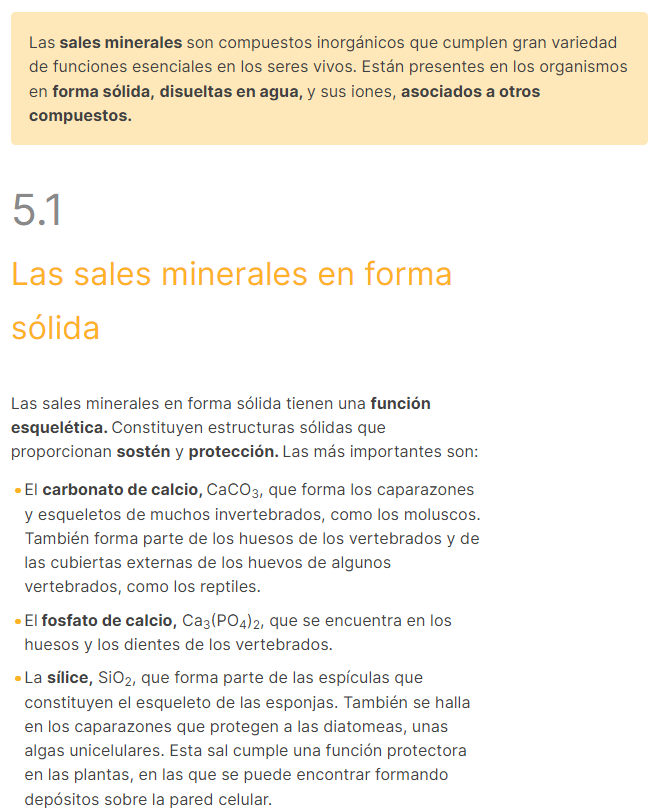 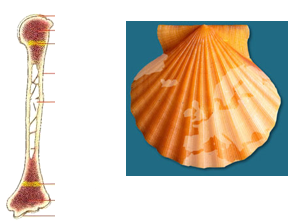 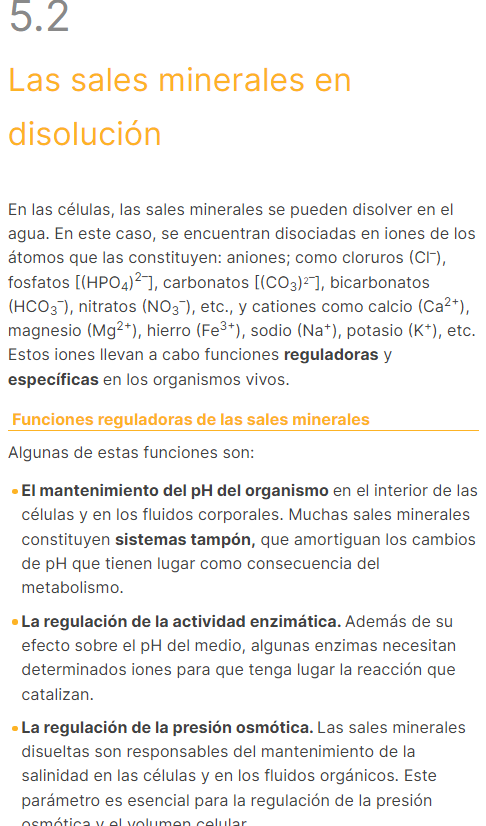 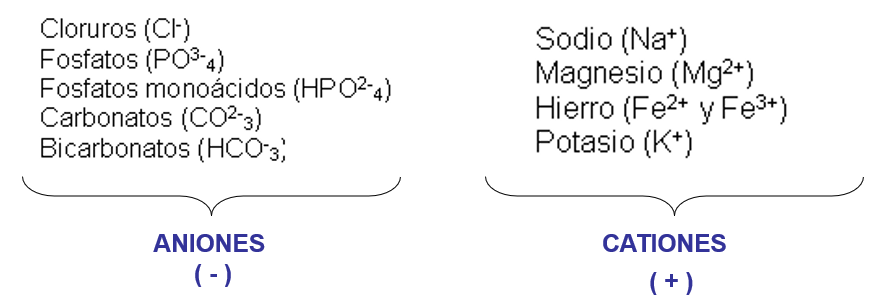 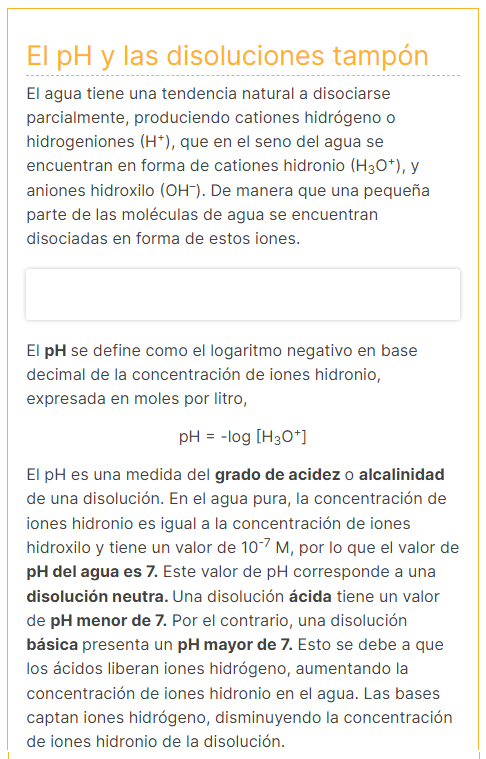 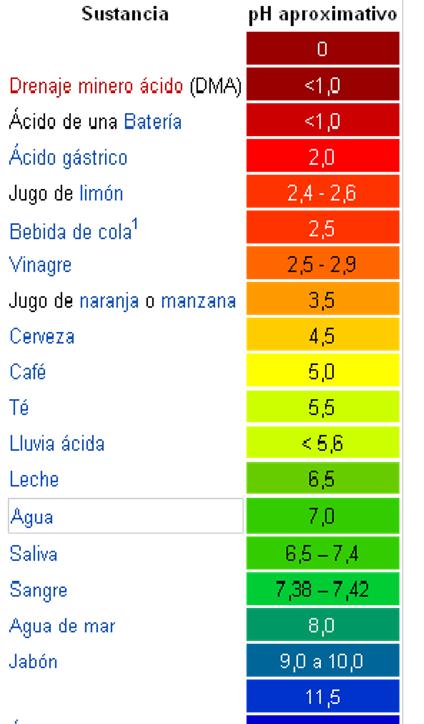 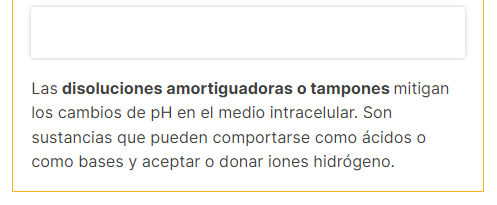 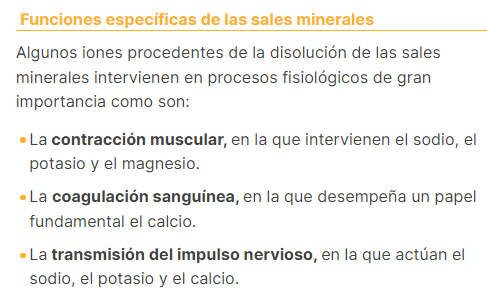 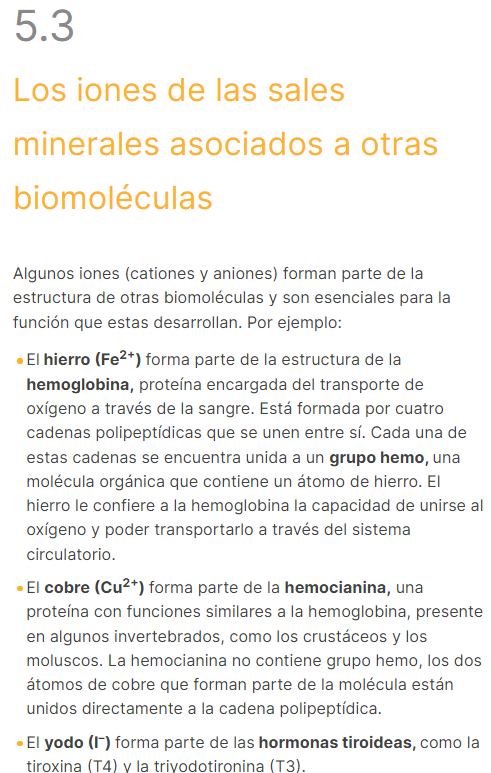 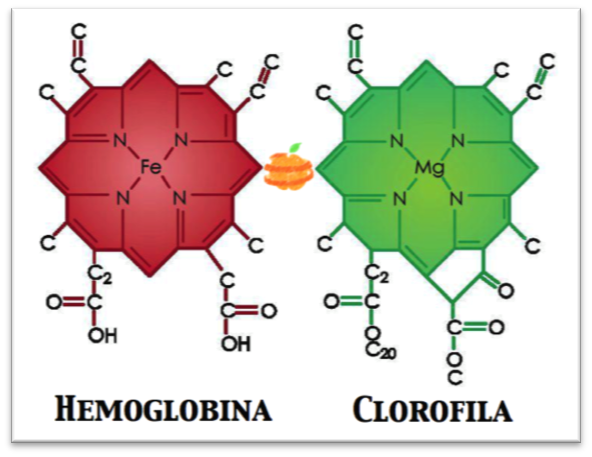 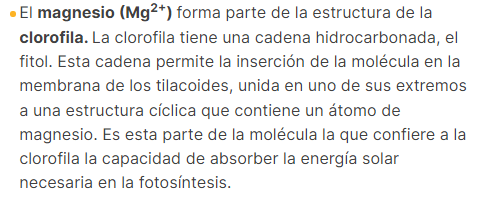 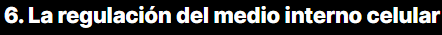 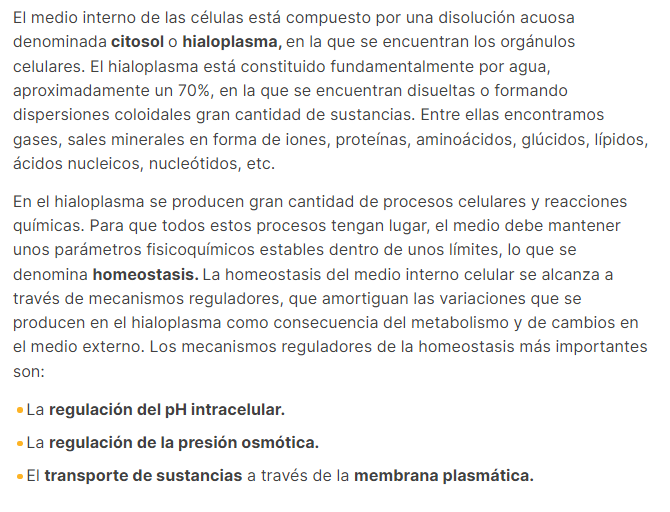 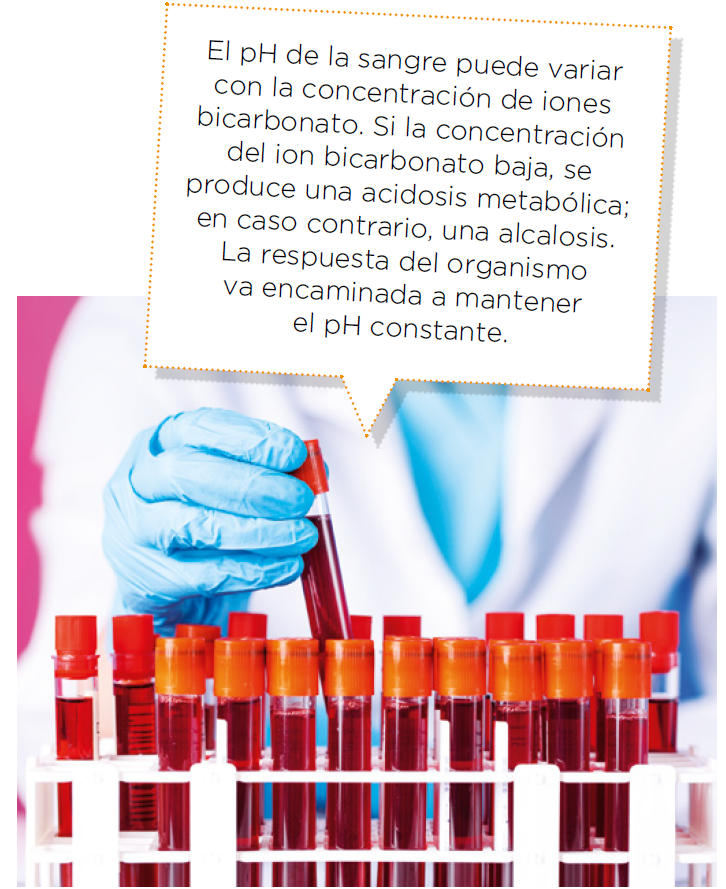 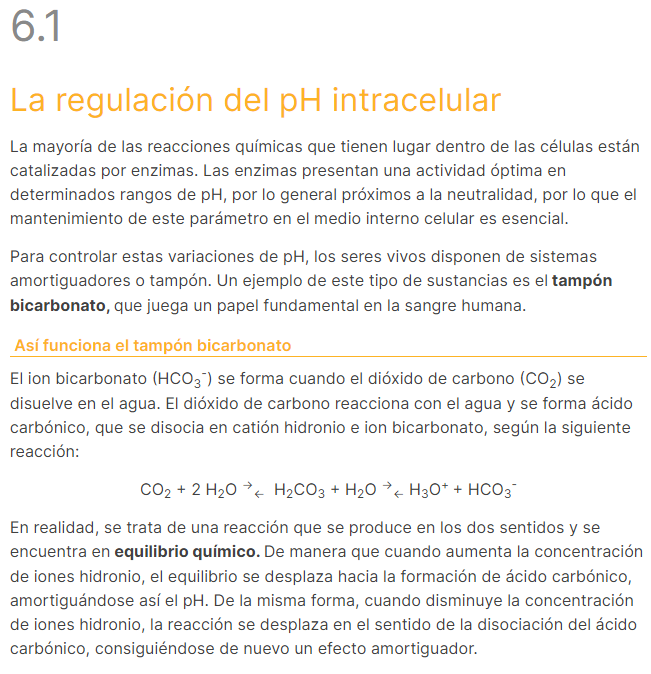 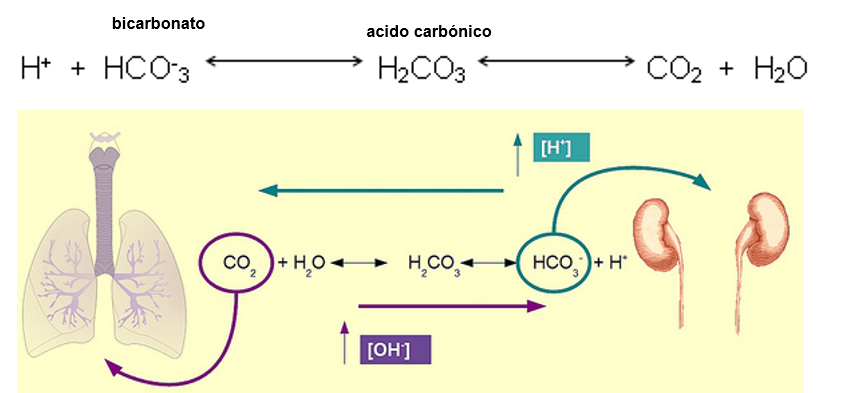 Funcionamiento del tampón bicarbonato.
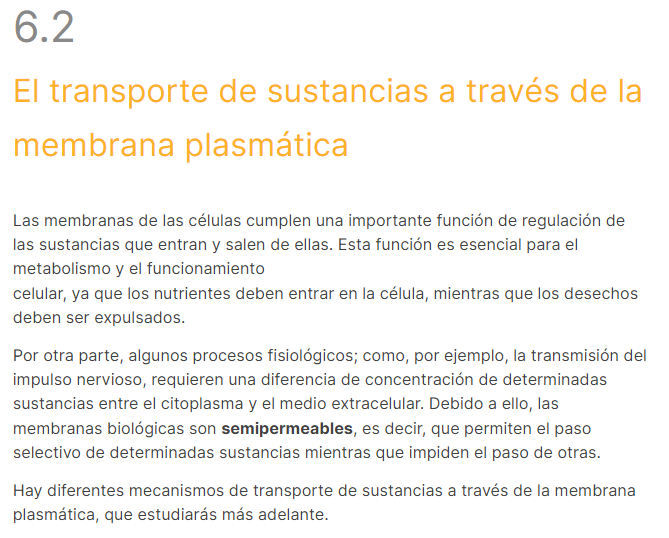 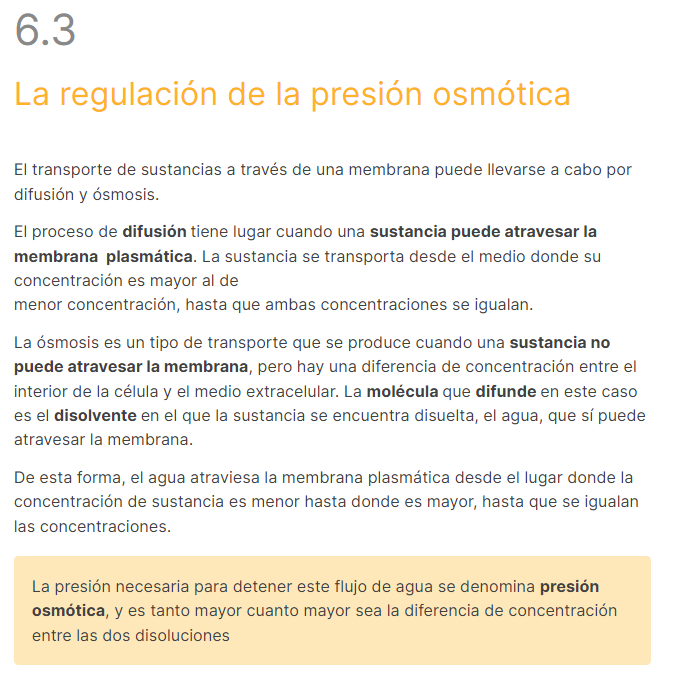 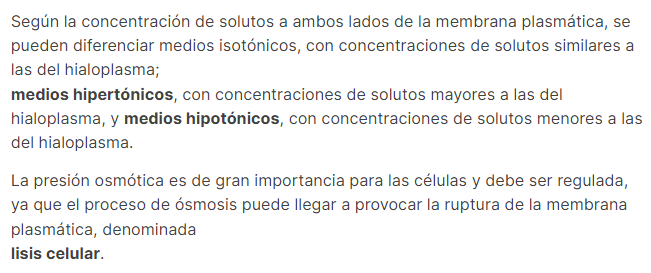 Ósmosis:
La ósmosis es un fenómeno en el que se produce el paso o difusión del agua a través de una membrana semipermeable (permite el paso de disolventes, pero no de solutos) desde una disolución más diluida a otra más concentrada).
El agua es la molécula más abundante en el interior de todos los seres vivos y es capaz de atravesar las membranas celulares, que se comportan como semipermeables, para penetrar en el interior celular o salir de él. Esta capacidad depende de la diferencia de concentración, entre los líquidos extracelular e intracelular, determinada por la presencia de sales minerales y moléculas orgánicas disueltas.
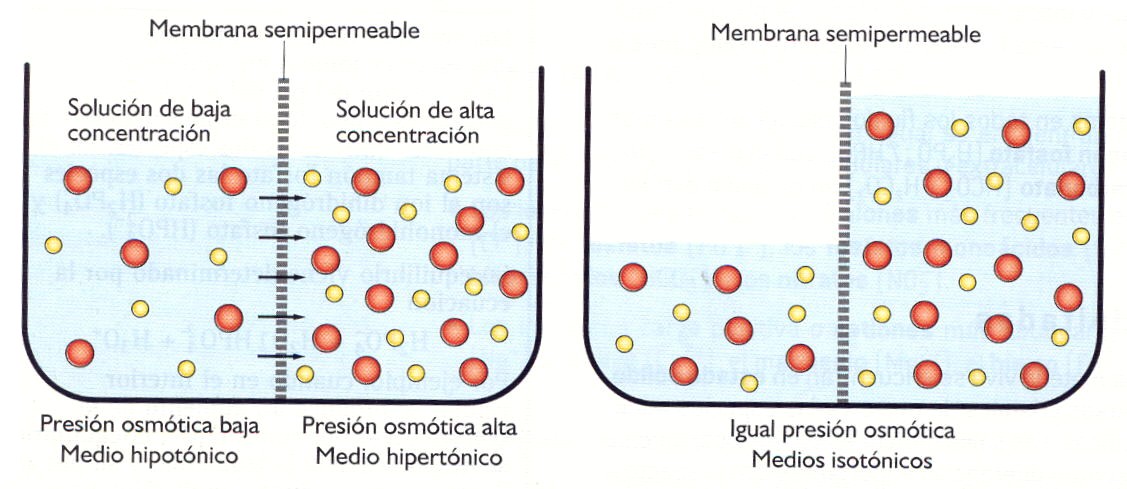 Comportamiento de dos disoluciones separadas por una membrana semipermeable.
Presión osmótica
membrana semipermeable
hipertónica
hipotónica
Célula animal
Célula vegetal
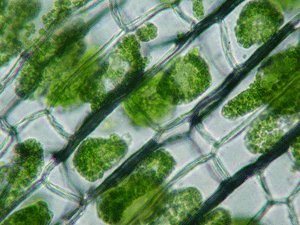 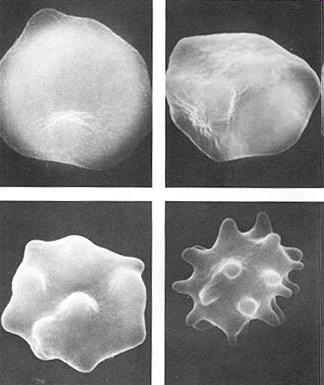 crenación
plasmólisis
HEMÓLISIS
Célula vegetal
Célula animal
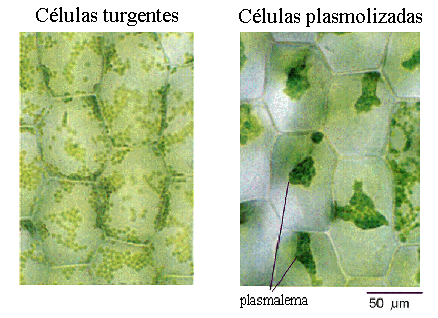 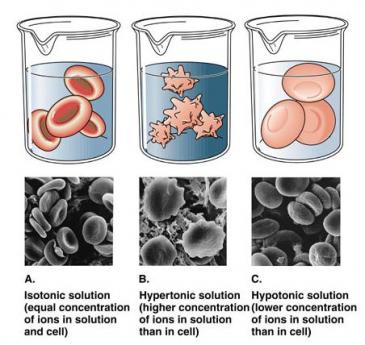 <>
crenación
Solución isotónica
Solución hipertónica
Solución hipotónica
http://www.youtube.com/watch?v=tbuujLD6rBE&feature=player_embedded
http://www.youtube.com/watch?v=oONjIH39uUw&feature=player_embedded
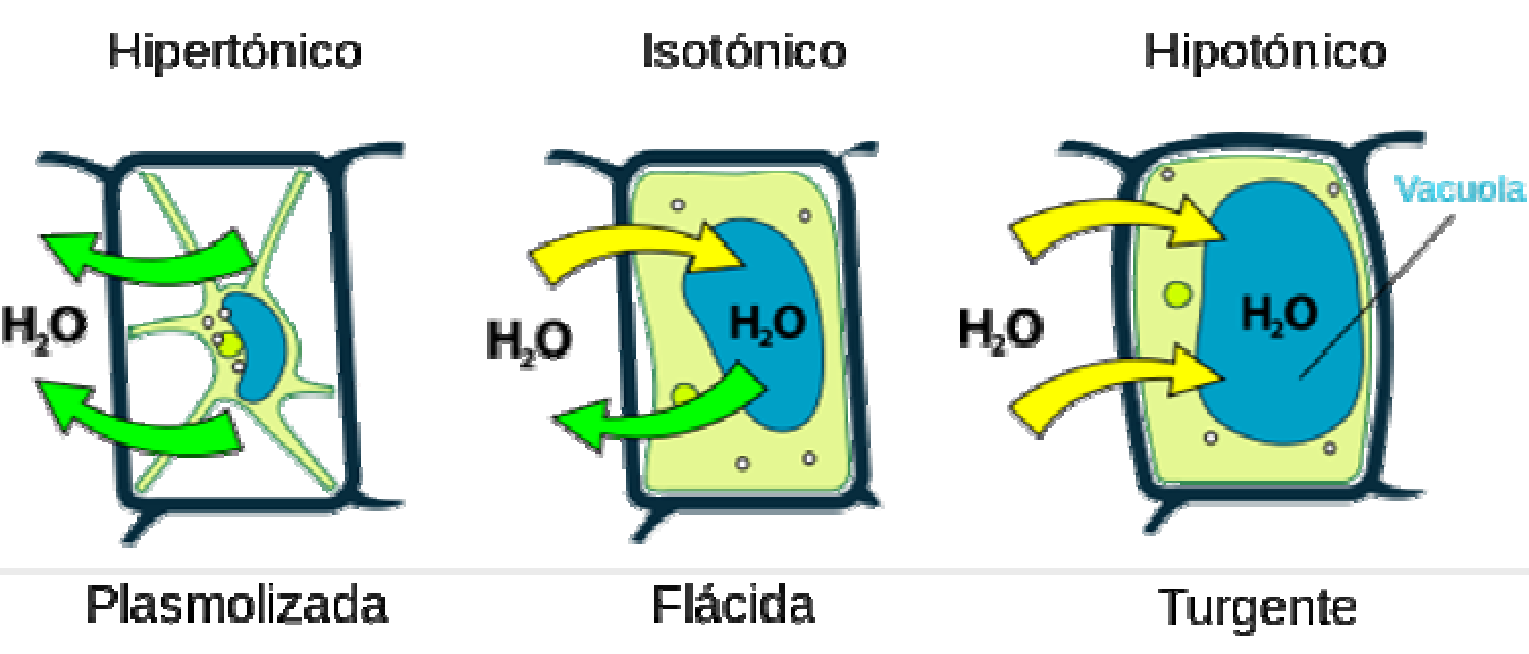